Modul 3
Anvendelse af diąitale værktøjer
Enhed 1
Værktøjer oą teknoloąi til styriną oą orąaniseriną af
plejeydelser
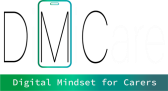 01 Værktøjer i sundhedssektoren til styring og
organisig Care
Hvilke digitale værktøjer kan du bruge på arbejdet?
02 Anvendelse af digitale værktøjer -
sik•keHrvahd eskdal smoanvoeverrvvejee,jneårlsmeanrbruger digitale værktøjer på
arbejdet?
03 Sikker kommunikation på arbejdspladsen
Hvorfor er sikker kommunikation vigtig på arbejdspladsen?
INDHOLDSF ORTEGNELS E
04 Installation af digitale værktøjer på dine enheder
Hvordan kan du installere disse værktøjer på dine enheder?
04 Øvelse i selvrefleksion
Tid til selvrefleksion!
Værktøjer i sundhedssektoren til styring og
I sundhedssektoren bruger plejepersonalet forskellige digitale værktøjer til at organisere og administrere den pleje, de giver hver dag.
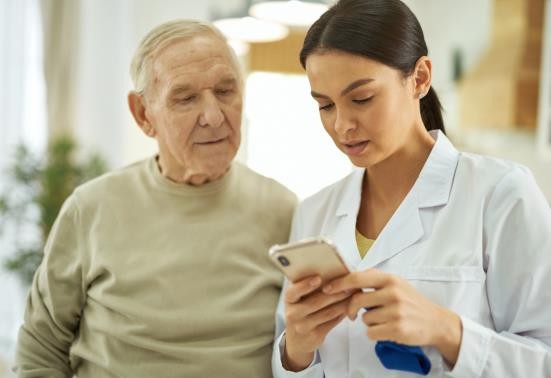 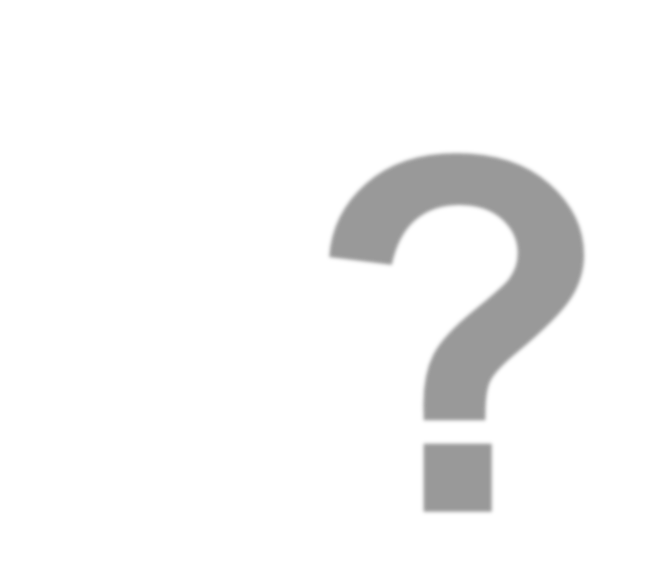 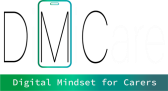 Værktøjer i sundhedssektoren til styring og
Hvilke digitale værktøjer kan du bruge på arbejdet?
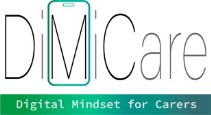 Hvilke digitale værktøjer kan du bruge på
arbejdet?
I modul 2 lærte du, at der findes forskellige typer af digitale værktøjer, der er designet til at hjælpe med at planlægge aftaler og forbedre dokumentationen og organiseringen af plejeaktiviteter.

For at sikre privatlivets fred og beskytte patienter, medarbejdere og data mod potentiel skade har enhver organisation normalt visse regler og begrænsninger for de værktøjer, der bruges.
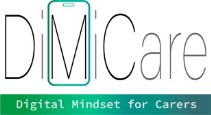 Hvilke digitale værktøjer kan du bruge på
arbejdet?

Afhængigt af den organisation, du arbejder i,  kan  du  støde  på  forskellige  digitale værktøjer,  der  bruges  til  at  styre  og organisere plejen.
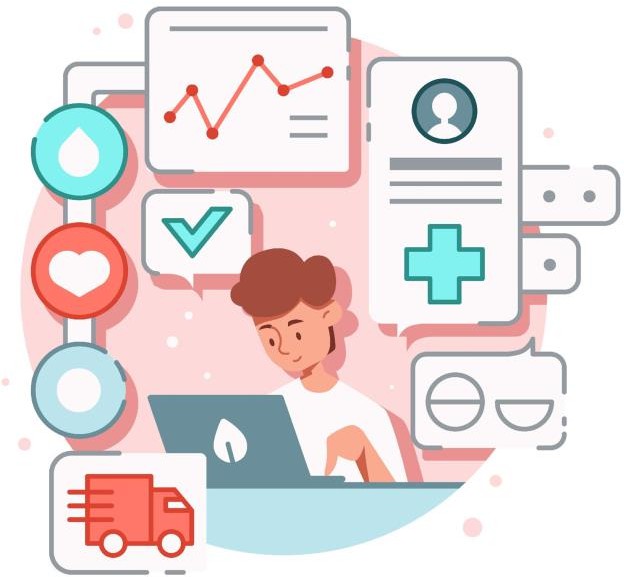 Designet af Freeepik
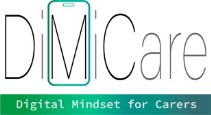 Hvilke digitale værktøjer kan du bruge på
arbejdet?
Kalendere
Kalendere   i   sundhedssektoren   er   afgørende   for   organiseringen   af plejeaktiviteter; de sikrer præcis planlægning af patientaftaler, behandlinger og personalets  vagter  og  forbedrer  dermed  effektiviteten  og  koordineringen  af plejen.

De fungerer også som et vigtigt redskab til at overholde behandlingsfrister og
lovkrav, så alle plejerelaterede aktiviteter er synkroniseret.
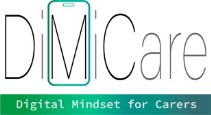 Hvilke digitale værktøjer kan du bruge på
arbejdet?
Kalendere
Der er forskellige kalendere, du kan bruge på arbejdet, men disse to er de mest
almindeligt anvendte af organisationer, nemlig også forbundet til din e-mail:

Outlook-kalender
Google Kalender
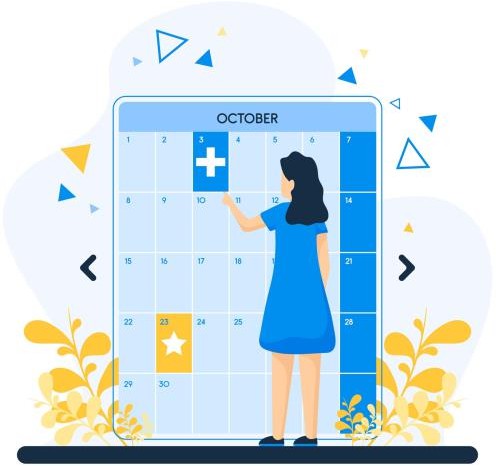 Designet af Freeepik
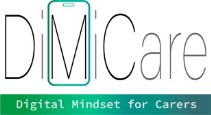 Hvilke digitale værktøjer kan du bruge på
arbejdet?
Kalendere
Outlook-kalender

Hvis du gerne vil lære, hvordan du booker aftaler ved hjælp af en Outlook-kalender, så se denne video og få styr på din kalender!
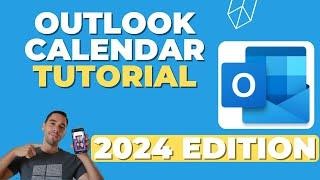 Sådan bruger du Microsoft Outlook-kalenderen for begyndere
(2024)
https://www.youtube.com/watch?v=qqmcYKqVe-w
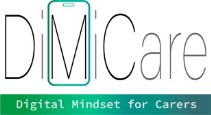 Hvilke digitale værktøjer kan du bruge på
arbejdet?
Kalendere
Når du bruger kalendere til at koordinere din tidsplan, kan du og dine kolleger arbejde mere effektivt og lettere planlægge aktiviteter, fordi dine kolleger nu også har et indblik i din tidsplan. På den måde forbedres også den overordnede kommunikation i dit team!

Anerkender du fordelene ved at bruge digitale kalendere? Hvis ikke allerede, har du så planer om at bruge dem i fremtiden?
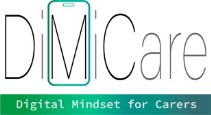 Hvilke digitale værktøjer kan du bruge på
arbejdetA?I-understøttet dokumentation af pleje
I modul 2 lærte du om AI-understøttet plejedokumentation, samt dens fordele og potentielle begrænsninger.

Disse  programmer  hjælper  dig  med  at  diktere  noter  håndfrit  direkte  ind  i patientjournalen, hvilket strømliner din arbejdsgang og øger effektiviteten i din arbejdsdag.
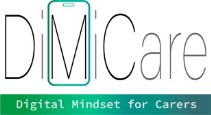 Hvilke digitale værktøjer kan du bruge på
arbejdetA?I-understøttet dokumentation af pleje
Hvis du gerne vil udforske, hvordan AI-understøttet omsorgsdokumentation fungerer, kan du prøve et generelt talegenkendelsesværktøj. Klik blot på følgende link, vælg dit foretrukne sprog, og tryk på start for at begynde optagelsen.
Mens du taler, transskriberer værktøjet dine ord i realtid!
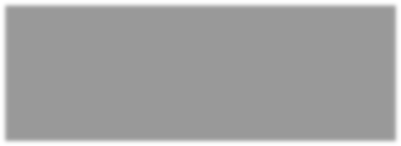 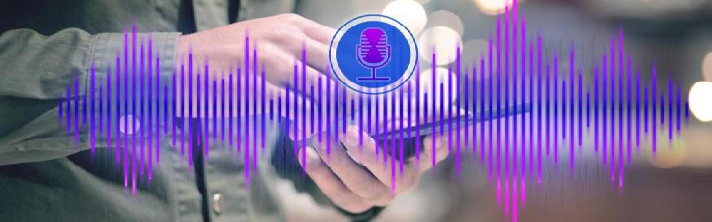 Dokumenterede den din dom præcist?
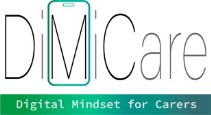 Hvilke digitale værktøjer kan du bruge på
arbejdet?AI-understøttede værktøjer generelt
Nu hvor du har haft mulighed for at afprøve et AI-understøttet værktøj, der forenkler
plejedokumentationen, tror du så, at kunstig intelligens er en mulighed for fremtiden?


Kan du se fordelene ved at anvende sådanne værktøjer i dit daglige arbejde?
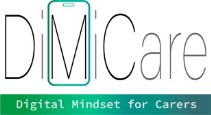 Hvilke digitale værktøjer kan du bruge på
arbejdAetI?-understøttede værktøjer generelt
Udforsk den transformative effekt og fordelene ved at integrere AI i
sundhedssektoren ved at se disse to indsigtsfulde videoer!
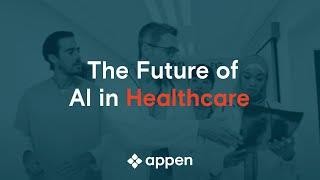 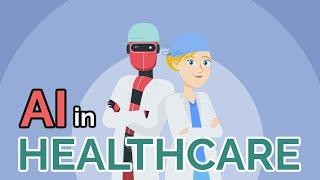 4 måder, hvorpå kunstig intelligens forandrer sundhedsvæsenet
https://youtu.be/TfkHrvct1hg?si=aBF9nWCqGMGWAXtA
Fremtiden for kunstig intelligens i sundhedssektoren
https://youtu.be/uEPs-RL_VlQ?si=KcgDEuH1Lk5Pmvk_
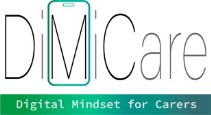 Hvilke digitale værktøjer kan du bruge på
arbejdet?
Elektroniske patientjournaler (EHR)
I øjeblikket findes der ingen universel EPJ på EU-plan. Men EU har opstillet en ramme for  udviklingen  af  et  europæisk  format  til  udveksling  af  elektroniske patientjournaler (EEHRxF) for at opnå sikker, interoperabel, grænseoverskridende adgang til og udveksling af elektroniske sundhedsdata i EU.

EEHRxF vil hjælpe borgerne med at få adgang til og dele deres sundhedsdata hurtigt med sundhedspersonale, f.eks. når de konsulterer en specialist eller modtager akut behandling i en anden medlemsstat.1
1 Europa-Kommissionen. eHealth-netværk
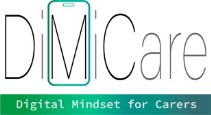 Hvilke digitale værktøjer kan du bruge på
arbejdet?
Elektroniske patientjournaler (EHR)
Selv om der ikke findes et EPJ-system for hele EU, er her nogle, som ofte bruges af
organisationer i hele EU, og som du måske også støder på på din arbejdsplads.
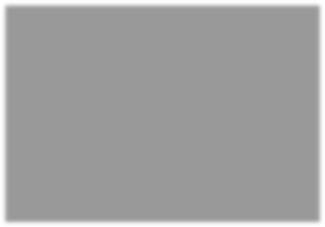 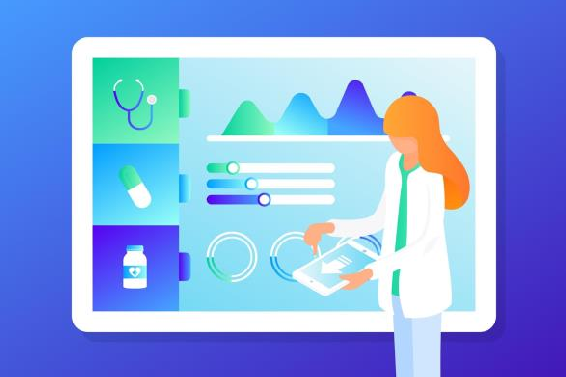 Designet af Freeepik
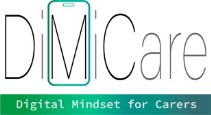 Hvilke digitale værktøjer kan du bruge på
arbejdet?
Elektroniske patientjournaler (EHR)
Der er tre EPJ-systemer, som er ved at blive populære i Europa:1
EPIC
CERNER
ALLSCRIPTS
1Nyheder om sundhedspleje. Epic, Cerner og Allscripts vinder frem på et europæisk EPJ-marked, der er præget af hård konkurrence
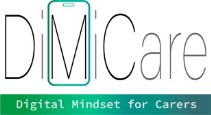 Hvilke digitale værktøjer kan du bruge på
arbejdet?
Elektroniske patientjournaler (EHR)
EPIC

EPIC	er	et	EPJ-system,	der	hjælper	sundhedsorganisationer	med	at	håndtere
patientoplysninger, strømline arbejdsgange og forbedre patientplejen.

Den	tilbyder	flere	nøglefunktioner,	der	forbedrer	patientplejen	og	forenkler
plejepersonalets daglige arbejde.
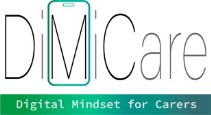 Hvilke digitale værktøjer kan du bruge på
arbejdet?
Elektroniske patientjournaler (EHR)
EPIC - de vigtigste funktioner
Omfattende patientjournaler
Epic er et centralt lager for patientoplysninger, herunder sygehistorie, diagnoser, medicin, allergier, laboratorieresultater og meget mere. Klinikere kan hurtigt få adgang til disse data, hvilket fører til bedre informerede beslutninger.
Epic understøtter dataudveksling mellem forskellige sundhedsorganisationer. Det muliggør problemfri deling af patientjournaler på tværs af hospitaler, klinikker og andre sundhedsudbydere. Denne interoperabilitet forbedrer plejekoordineringen og reducerer antallet af dobbeltundersøgelser.
Interoperabilitet:
Systemet tilbyder alarmer, påmindelser og evidensbaserede retningslinjer, der hjælper klinikerne i mødet med patienterne. Disse prompts hjælper med at forhindre medicineringsfejl, identificere potentielle lægemiddelinteraktioner og anbefale passende behandlinger.
Klinisk beslutningsstøtte
Epic gør det muligt for behandlere at afgive ordrer på tests, medicin og procedurer elektronisk. Det strømliner
ordreindtastningsprocessen, reducerer papirarbejdet og sikrer præcis kommunikation mellem klinikere og andre afdelinger.
Ordrehåndtering
Patienter kan få adgang til deres sundhedsoplysninger via MyChart-portalen. De kan se testresultater, planlægge aftaler, kommunikere med deres plejeteam og administrere recepter. MyChart øger patienternes engagement og giver dem mulighed for at spille en aktiv rolle i deres egen sundhed.
MyChart Patient Portal
Epic understøtter telemedicin ved at muliggøre virtuelle besøg, sikker messaging og videokonsultationer.
Integration af telesundhed	Telesundhedsfunktionerne er især relevante under COVID-19-pandemien og giver patienter mulighed for at komme i kontakt
med behandlere på afstand.
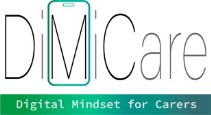 Hvilke digitale værktøjer kan du bruge på
arbejdet?
EPIC
Elektroniske patientjournaler (EHR)
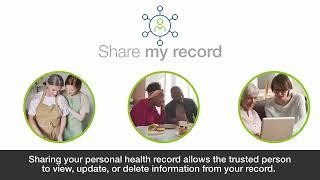 Hvis du er ivrig efter at opdage EPIC og dets mange
funktionaliteter,	tilbyder	Epic	Systems detaljerede	tutorials	og		oversigter	over fordele på YouTube.
Corporation systemets
Organiseret  efter  specifikke  funktioner  kan  du  nemt vælge det emne, der interesserer dig, og begynde din uddannelsesrejse!
Sådan deler du din sundhedsjournal -
PLAYLIST
Sådan deler du din sundhedsjournal - PLAYLIST
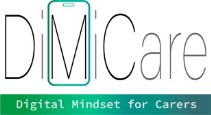 Hvilke digitale værktøjer kan du bruge på
arbejdet?
Elektroniske patientjournaler (EHR)

Hvad synes du om EPIC EHR? Tror du, at du ville kunne arbejde med
et system som dette?

Når du begynder at arbejde på en ny arbejdsplads, vil du måske støde på et andet EPJ-system, og du vil modtage omfattende oplæring i organisationens specifikke system.
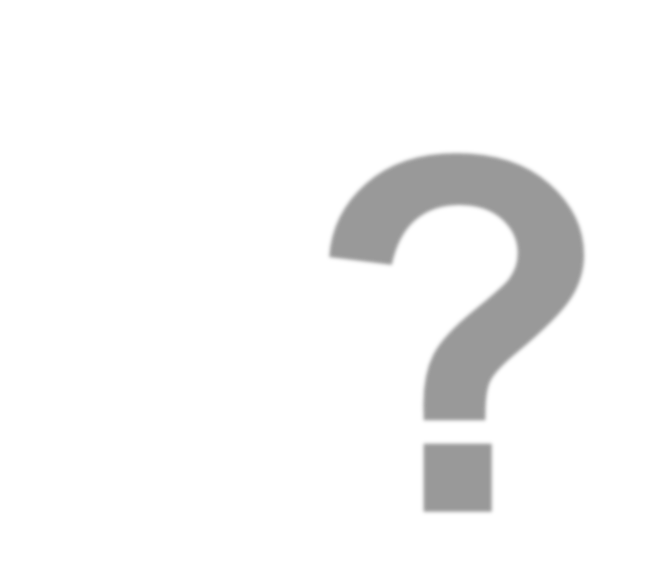 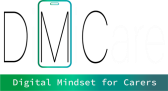 Anvendelse af digitale værktøjer -
Hvad du skal overveje, når du bruger digitale værktøjer på
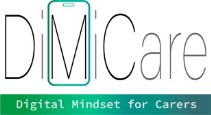 Hvad du skal overveje, når du bruger digitale værktøjer på arbejdet
Når du vælger og bruger digitale værktøjer på arbejdet, skal du sikre dig, at de er GDPR-kompatible,   har   stærk   kryptering   og   adgangskontrol   og   er   i overensstemmelse  med  din  organisations  specifikke  databeskyttelses-  og privatlivspolitikker for at opretholde sikkerhed og overholdelse af lovgivningen.

Hvis du er usikker på nogle af reglerne i din organisation, skal du kontakte din leder og IT-afdeling for at sikre, at du overholder dem.
Hvis du vil vide mere om databeskyttelse og GDPR og deres relevans for sundhedsvæsenet, kan du se modul 5!
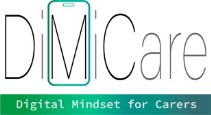 Interoperabilitet med andre digitale teknologier
Nogle  apps  og  værktøjer  kan  arbejde  sammen  med andre   digitale   teknologier.   For   eksempel   kan kalenderappen  på  din  telefon  synkronisere  med kalenderen på din computer og dele aftaler med dine kolleger.  Og  når  du  opretter  rapporter,  kan  de kombineres med dine kollegers og gemmes i patientens journal.
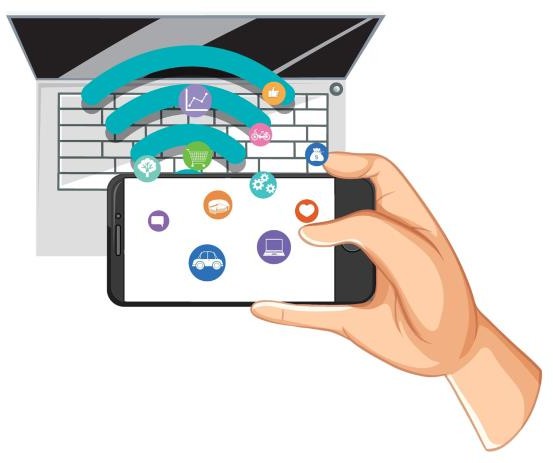 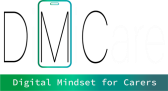 Bedste praksis for brug af et plejeprogram
Som omsorgsmedarbejder planlægger du aftaler med klienter ved hjælp af en app og indsender også rapporter via den samme app. Dine kolleger kan få adgang til og deltage i disse aftaler og diskussioner.

Det forbedrer kommunikationen mellem dig og 	dine kolleger, involverede familiemedlemmer 	og andre fagfolk gennem en brugervenlig 	grænseflade.
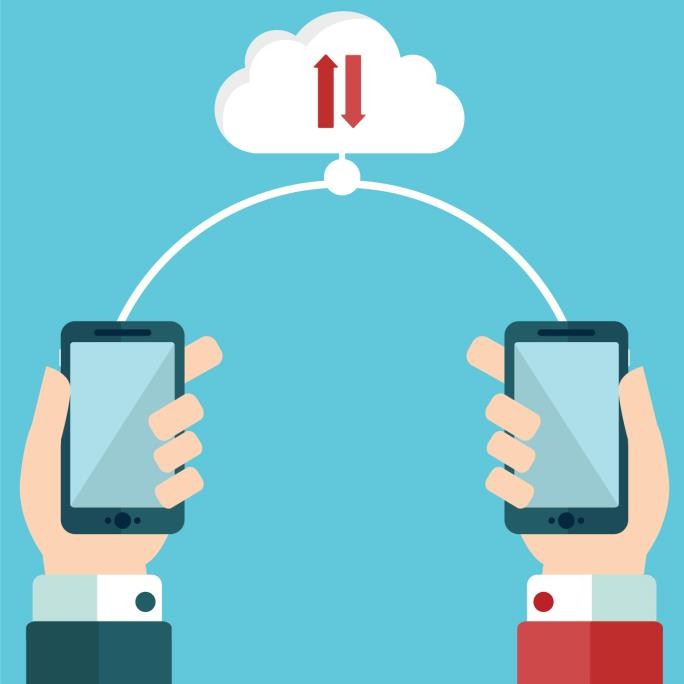 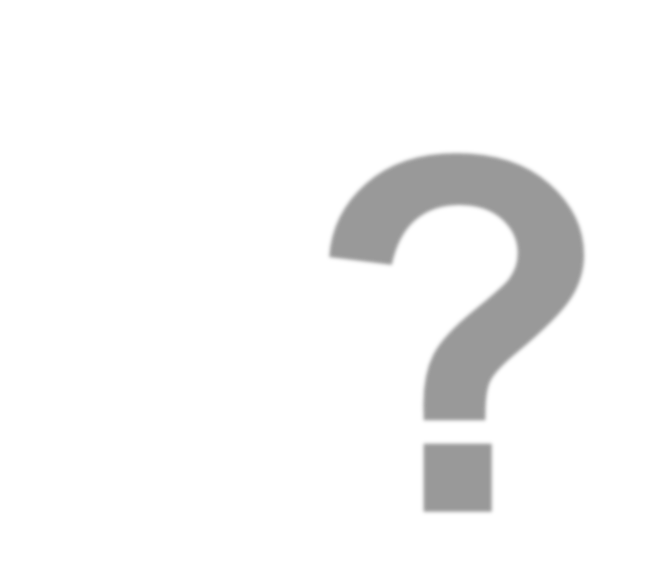 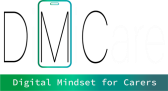 Sikker kommunikation på arbejdspladsen
Hvorfor er sikker komm1	unikation vigtig på arbejdspladsen?
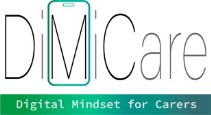 Hvorfor er sikker kommunikation vigtig på
arbejdspladsen?
Sikker kommunikation i sundhedssektoren er afgørende for at
beskytte patientoplysninger og sikre klare, fejlfri interaktioner.
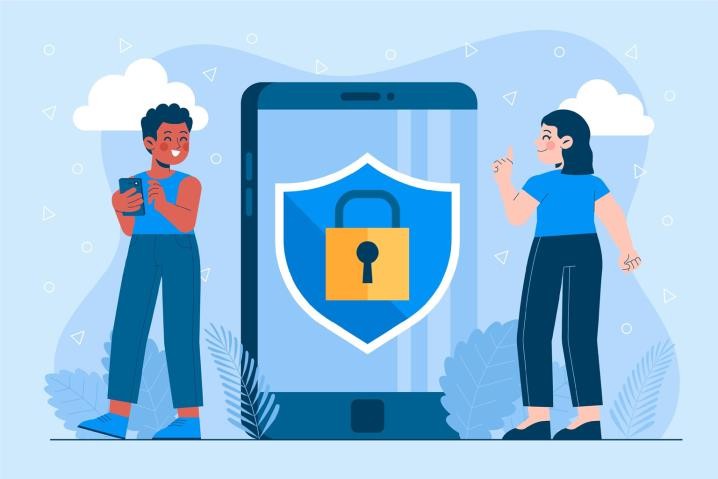 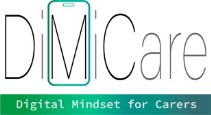 Hvorfor er sikker kommunikation vigtig på
arbejdspladsen?
Til	nem
forskellige
og	hurtig	kommunikation	mellem	kolleger
værktøjer	og	messaging-apps,	som	kan
er	der
bruges
sikkert til skriftlig kommunikation eller videokonferencer.

Nu kan du se nogle eksempler, du kan afprøve!
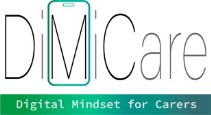 Hvilke digitale værktøjer kan du bruge til sikker
kommunikation med dine kolleger?
Besked-apps


Afhængigt af organisationen er det ikke alle messaging- apps, der må bruges på arbejdspladsen, og der kan være visse begrænsninger på grund af databeskyttelse.
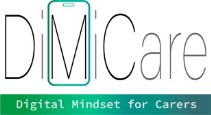 Hvilke digitale værktøjer kan du bruge til sikker
kommunikation med dine kolleger?
Besked-apps

Nu vil vi vise dig to messaging-apps, der overholder GDPR og er almindeligt brugt blandt
plejepersonale i EU til hurtig og nem kommunikation på arbejdspladsen mellem kolleger:
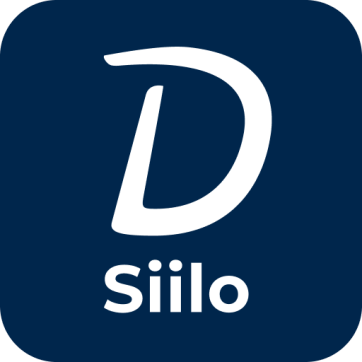 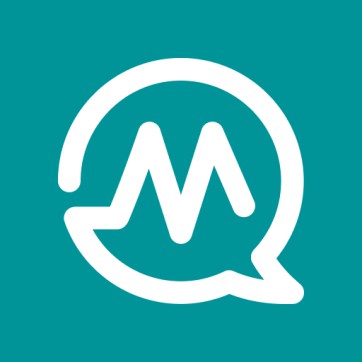 Doctolib Siilo
MedText
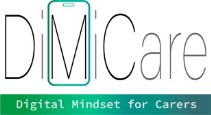 Hvilke digitale værktøjer kan du bruge til sikker
kommunikation med dine kolleger?
Besked-apps

Doctolib Siilo forbedrer sikker kommunikation mellem sundhedspersonale med end-to-end-kryptering af beskeder, tale- og videoopkald og et beskyttet mediebibliotek.

Det gør det lettere at håndtere patientsager gennem organiserede chats, der kan eksporteres som PDF-filer, og tilbyder fotoredigeringsværktøjer til fortrolighed.

Derudover indeholder den en medicinsk mappe til netværk, tilgængelighedsstatusser, der kan tilpasses, og en Dark Mode til brug om natten.
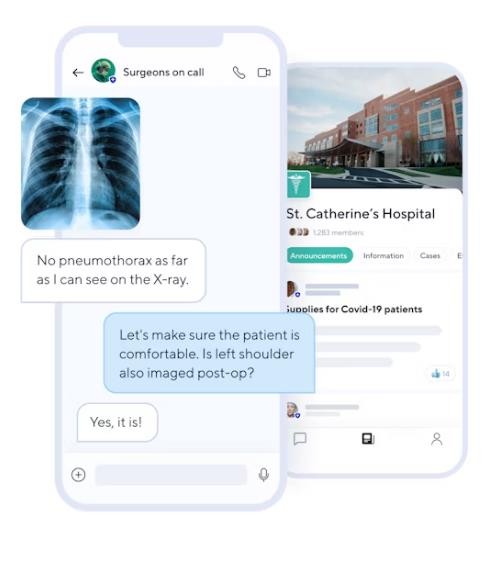 Billede af siilo.com
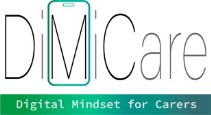 Hvilke digitale værktøjer kan du bruge til sikker
kommunikation med dine kolleger?
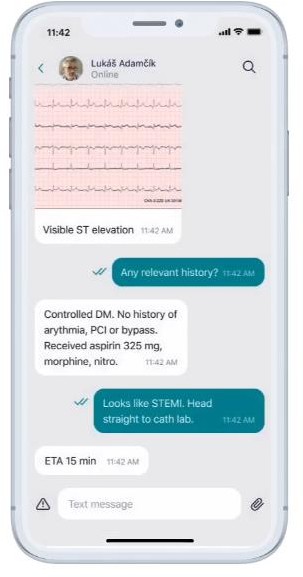 Besked-apps
MedText er en GDPR-kompatibel kommunikationsapp til sundhedspersonale, der tilbyder hurtig og sikker deling af patientoplysninger med fokus på databeskyttelse.

Den har bred tilgængelighed på tværs af enheder, er skræddersyet til sundhedssektorens unikke kommunikationsbehov og har en enkel, intuitiv brugerflade med robuste sikkerhedsforanstaltninger.

Nøglefunktionerne omfatter alsidige meddelelsesmuligheder, prioritering af hastekommunikation, støtte til teamwork og interorganisatorisk samarbejde.
Billede af medtext.eu
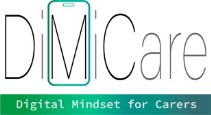 Hvilke digitale værktøjer kan du bruge til sikker
kommunikation med dine kolleger?
HoloLens
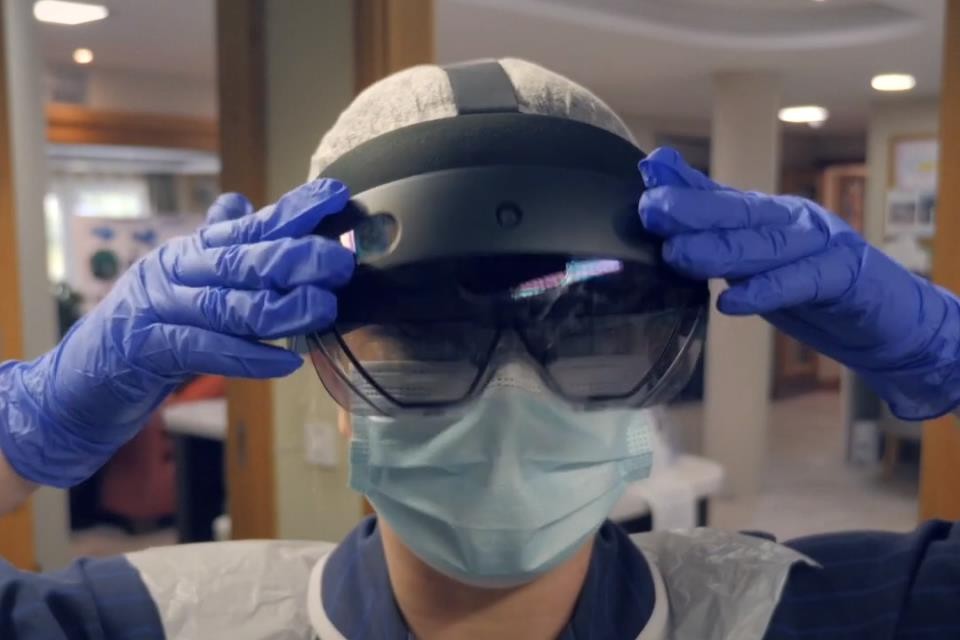 Microsoft
HoloLens	er	et	augmented
reality	(AR)/mixed	reality	(MR)-headset udviklet og produceret af Microsoft.
Billede af Microsoft
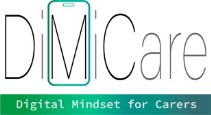 Hvilke digitale værktøjer kan du bruge til sikker
kommunikation med dine kolleger?
HoloLens
Enheden letter et fælles visuelt miljø, hvor teammedlemmer, uanset deres fysiske placering, kan se og interagere med de samme 3D-modeller og patientdata, hvilket muliggør mere effektiv diskussion og samarbejde om behandlingsplaner.

HoloLens understøtter live, holografisk telepresence af eksterne eksperter, som kan give øjeblikkelig  rådgivning  og  støtte  under  medicinske  procedurer,  hvilket  fremmer  et samarbejdende plejemiljø, der overskrider traditionelle geografiske begrænsninger.

Klik på dette LINK for at se, hvordan det ser ud!
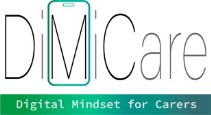 Hvilke digitale værktøjer kan du bruge til sikker
kommunikation med dine kolleger?
HoloLens

Oplev mulighederne i HoloLens 2, og lær at bruge den ved at se denne instruktionsvideo!
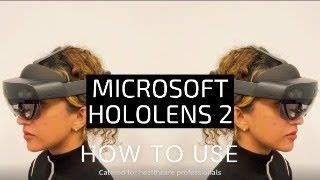 Sådan bruger du Microsoft Hololens 2
https://www.youtube.com/watch?v=4sZY_Daxg1U
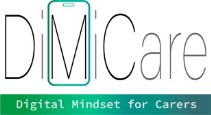 Hvorfor er sikker kommunikation vigtig på
arbejdspladsen?
Hvilke kommunikationsværktøjer findes der i dit land eller din organisation?


Hvordan kan effektiv kommunikation med kolleger forbedres gennem forskellige mediekanaler på en moderne arbejdsplads?
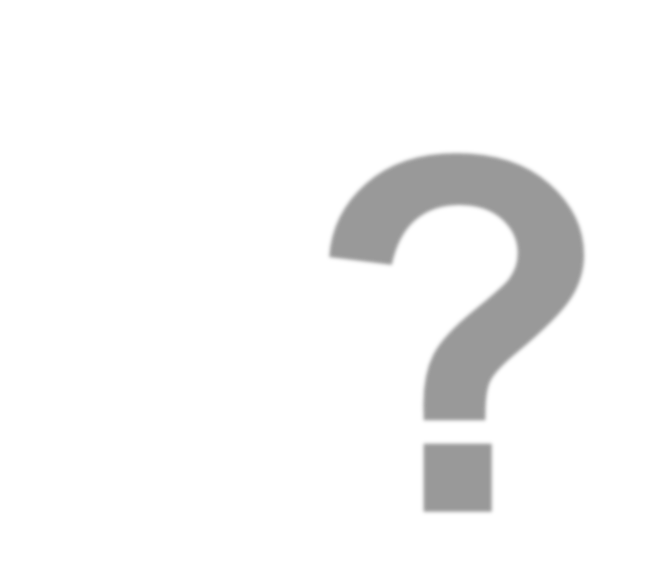 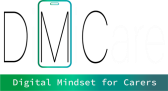 Installation af digitale værktøjer på dine enheder
Hvordan kan du installere disse værktøjer på dine enheder?
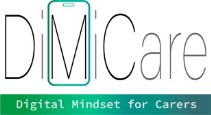 Download af apps
Før du downloader en app til dine arbejdsenheder, skal du sikre dig, at du overholder organisationens sikkerhedsforskrifter ved at konsultere din IT-afdeling eller supervisor!
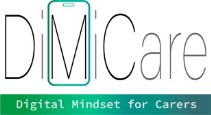 Download af apps
Følg disse trin for at downloade en app på din Android-telefon:
Åbn Google Play:
Find og åbn Play Store-appen på din enhed.
Hvis du bruger en computer, skal du gå til play.google.com.

Find den app, du ønsker:
Søg efter den app, du er interesseret i.
Før du downloader, skal du tjekke appens pålidelighed ved at læse anmeldelser og tjekke stjernebedømmelser og antal downloads.
Rul ned til afsnittet "Ratings and reviews" for at læse individuelle anmeldelser.

Installer appen:
Når du har valgt en app, skal du trykke på "Installer" for gratis
apps eller på appens pris, hvis det er en betalingsapp.
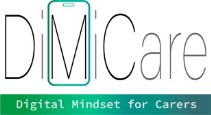 Download af apps
Følg disse trin for at downloade en app på din Android-telefon:

Åbn App Store-appen
Åbn AppStore-appen på din iPhone eller iPad.

Søg efter den app, du ønsker
Gennemse fanerne I dag, Spil, Apps eller Arkade for at finde apps, du kan lide. Hvis du vil have en bestemt app, skal du åbne fanen Søg.
Før du downloader, skal du tjekke appens pålidelighed ved at læse anmeldelser og tjekke stjernebedømmelser og antal
downloads.
Rul ned til afsnittet "Ratings and reviews" for at læse individuelle anmeldelser.
Installer appen:
Når du har valgt en app, skal du trykke på pris- eller GET-knappen.
Dobbeltklik på sideknappen i højre side af din iPhone - eller den øverste knap på din iPad - for at gennemføre download/køb.
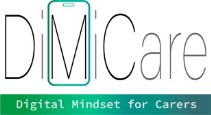 Download af apps
Exercise - Download Siilo til din telefon!

Nu hvor du har lært, hvordan man downloader/installerer apps, er det tid til at prøve det!

Søg efter Doctolib Siilo i App Store eller Google Play på din telefon.
Følg de instruktioner, vi gav dig i de foregående slides, og download appen til
din telefon.

Hvordan gik det?
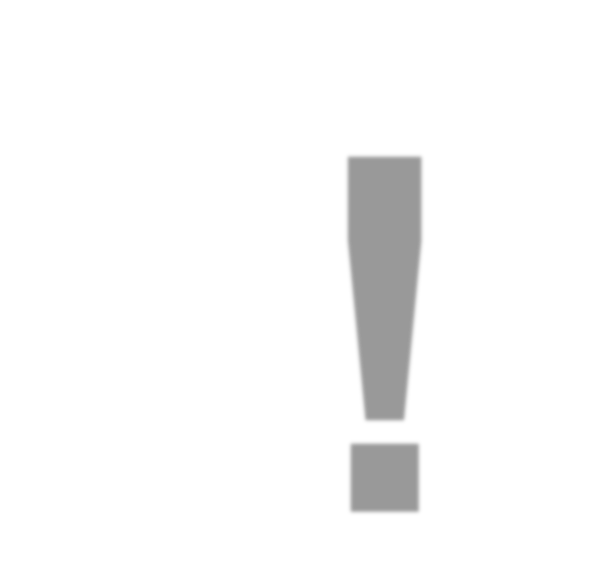 Øvelse i selvrefleksion
Tid til Selvrefleksion
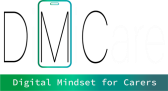 Øvelse i selvrefleksion
Dernæst vil du se spørgsmål, der er relateret til indholdet i denne enhed.

Reflektér over spørgsmålene, og besvar dem ved at skrive dem i din (digitale) dagbog!
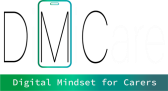 Øvelse i selvrefleksion
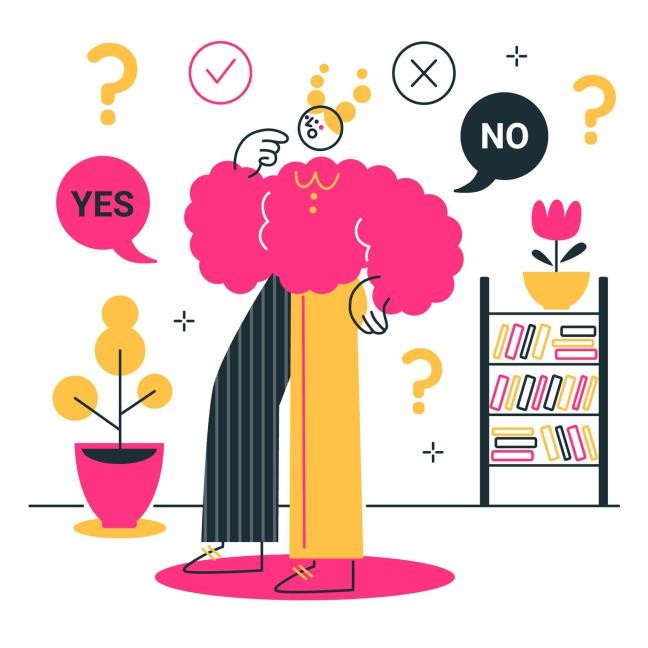 Hvordan kan du begynde at bruge digitale værktøjer som kalendere og AI til at dokumentere pleje i dit arbejde? Tænk på et værktøj, du ikke bruger endnu, men som virker nyttigt.

Hvorfor er det vigtigt at beskytte patientoplysninger, når man bruger digitale værktøjer, og hvad kan du gøre for at hjælpe med dette?

Hvordan kan teknologi som Doctolib Siilo eller HoloLens hjælpe dig med at arbejde bedre sammen med dit team, især når I ikke er på samme sted? Kan du komme i tanke om et tidspunkt, hvor det ville have været nyttigt?

Føler du dig tryg ved selv at downloade apps til dine enheder?
1
Designet af Freepik
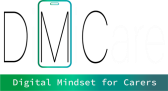 Tillykke, du har gennemført enhed 1 i modul
3.
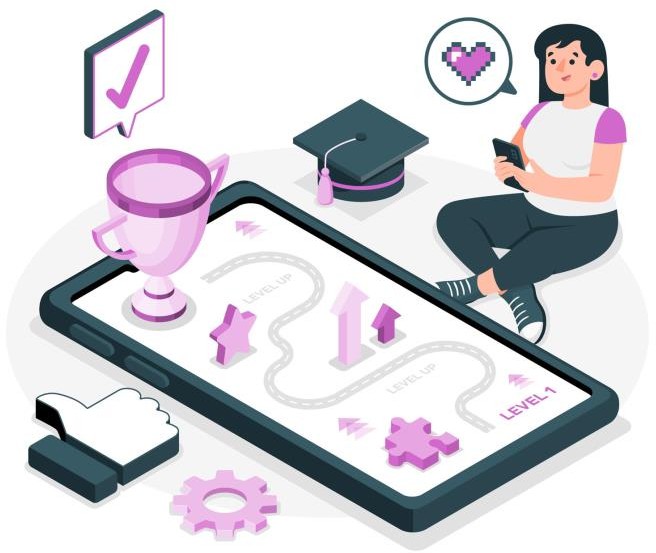 Godt klaret!
Designet af Freepik
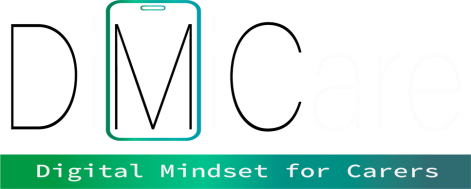 Denne læringsenhed er udviklet som en del af et Erasmus+ KA2-projekt DiMiCare og er finansieret med støtte fra Den Europæiske Union. Arbejdet er beregnet til uddannelsesmæssige formål og er licenseret under Creative Commons Attribution-NonCommercial-ShareAlike 4.0 International License @ The DiMiCare Consortium (undtagen for refererede skærmbilleder og indhold).
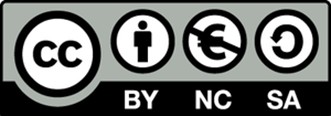 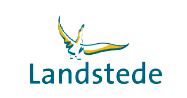 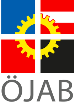 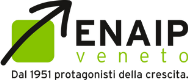 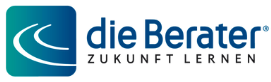 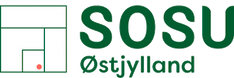 Finansieret af Den Europæiske Union. Synspunkter og meninger, der udtrykkes, er dog kun forfatternes og afspejler ikke nødvendigvis Den Europæiske Unions eller OeAD-GmbH's synspunkter. Hverken Den Europæiske Union eller den
bevilgende myndighed kan holdes ansvarlig for dem.
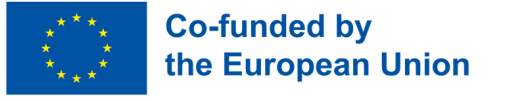 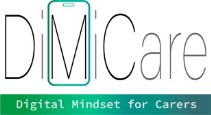 Liste over referencer
Europa-Kommissionen. eHealth-netværk https://health.ec.europa.eu/ehealth-digital-health-and- care/eu-cooperation/ehealth-network_en
Doctolib Siilo https://www.siilo.com/
MedText https://www.medtext.eu/en
Microsoft.com. HoLoLens 2 https://www.microsoft.com/en-us/hololens/industry-healthcare
Diktering. https://dictation.io/speech
Modul 3
Anvendelse af diąitale værktøjer
Enhed 2
Hjemmebaserede hjælpemidler til plejemodtagere
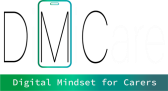 01 Hjemmebaserede hjælpemidler til
plejemodtagere
Hvad kan hjemmebaseret teknologi gøre for plejen?
Hvilken hjemmebaseret teknologi kan kunderne bruge?


02 Virtual reality (VR) i hjemmeplejen
Hvordan kan VR støtte dig og dine klienter i hjemmeplejen?
INDHOLDSF ORTEGNELS E
03 Bedste praksis på plejehjem: Livy Care
Om Livy Care


04 Øvelse i selvrefleksion
Tid til selvrefleksion!
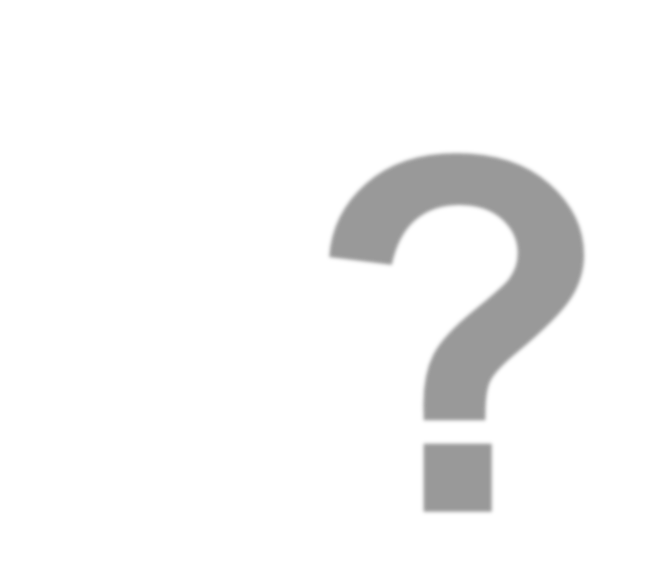 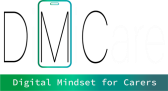 Hjemmebaserede hjælpemidler til plejemodtagere
Hvad kan hjemmebaseret teknologi gøre for plejen?
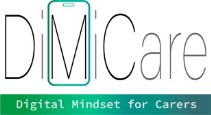 Hvad kan hjemmebaseret teknologi gøre for
plejen?
Som du allerede har lært i modul 2, hjælper hjemmebaseret teknologi i høj grad plejepersonalet ved at automatisere daglige opgaver, øge sikkerheden med alarmsystemer og forbedre uafhængigheden for plejemodtagere.

Disse fremskridt støtter plejepersonalet med effektiv opgavehåndtering og giver hurtig hjælp, hvilket sikrer et sikrere og mere behageligt livsmiljø.
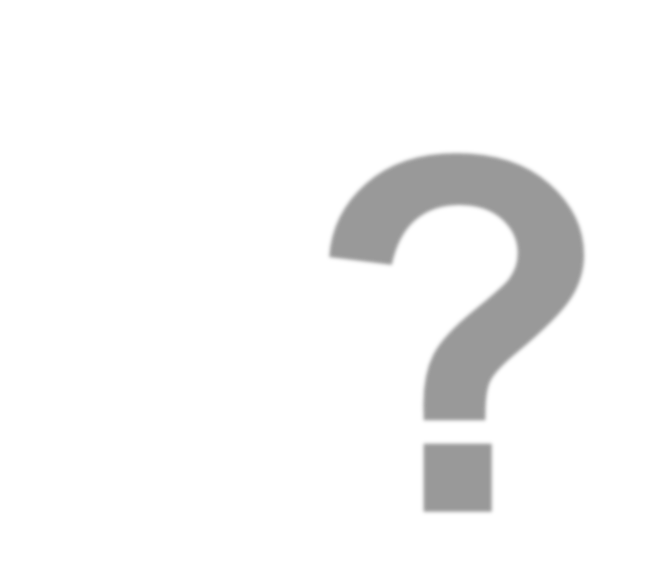 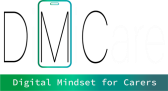 Hjemmebaserede hjælpemidler til plejemodtagere
Hvilken hjemmebaseret teknologi kan kunderne bruge?
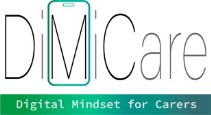 Hvilken hjemmebaseret teknologi kan kunderne bruge?
Som plejepersonale kan det gøre en stor forskel	for dine klienter at
kende til den rigtige hjemmeteknologi.

Her er nogle muligheder for at gøre deres hverdag lidt lettere og give dem mulighed for mere uafhængighed.

Vi gennemgår, hvordan disse værktøjer fungerer, så du kan hjælpe
dine kunder med at bruge dem effektivt!
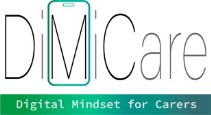 Hvilken hjemmebaseret teknologi kan kunderne
bruge?
Intelligente lyssystemer
Intelligente  belysningssystemer,  især  dem  med stemmeaktivering, kan være til stor gavn for ældre ved at give dem mulighed for at justere belysningen uden fysiske kontakter, hvilket giver brugervenlighed og mulighed for at fjernstyre deres miljø via en app og dermed  øge  deres  komfort  og  selvstændighed  i hjemmet.
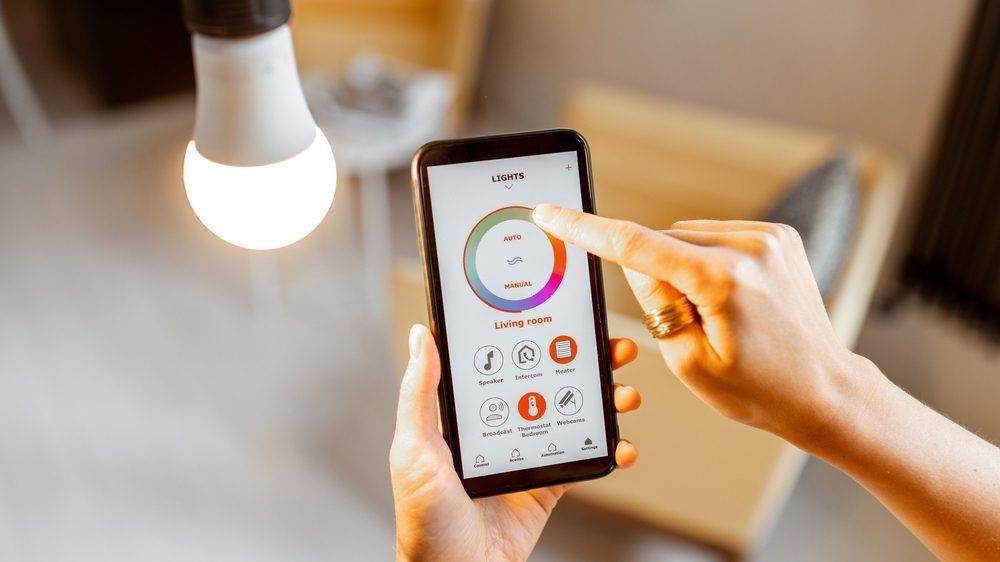 Billede af Horizon Services
Desuden er det også muligt at indstille bestemte tidspunkter, hvor lyset tændes og slukkes hver dag.
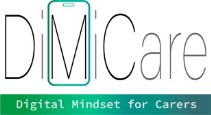 Hvilken hjemmebaseret teknologi kan kunderne bruge?
Intelligente lyssystemer
Der findes forskellige apps, som kan bruges til smart lys i hjemmet.

Følgende video hjælper dig med at forstå, hvordan automatiske lyssystemer fungerer ved hjælp af en app (Philips HUE).
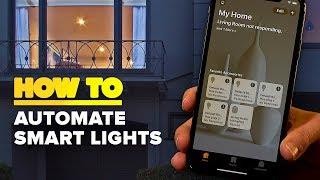 Sådan tænder du dine intelligente lamper automatisk, når du kommer hjem
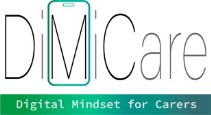 Hvilken hjemmebaseret teknologi kan kunderne
bruge?
Intelligente lyssystemer
Hvordan kan det hjælpe en kunde?
Margaret, en ældre kvinde med begrænset mobilitet, har svært ved at række ud efter lyskontakterne i sit hjem. For at lette hendes daglige rutine har hun fået installeret et intelligent belysningssystem, der styres via en intuitiv app på hendes telefon. Når hun nu har brug for at oplyse et rum, behøver hun ikke at bevæge sig en tomme; hun kan blot trykke på sin telefon for at oplyse et hvilket som helst
område i sit hus.

Hvis hun har lagt sig til rette i sengen og opdager, at hun har ladet køkkenlyset være tændt, kan hun slukke det med et hurtigt swipe på skærmen. Denne kontrol lige ved hånden minimerer ikke kun hendes risiko for at falde om natten, men giver hende også en følelse af uafhængighed og tryghed i hverdagen.
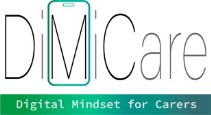 Hvilken hjemmebaseret teknologi kan kunderne
bruge?
Intelligente lyssystemer,
Hvordan kan det hjælpe en kunde?
Margaret, en ældre kvinde med begrænset mobilitet, synes, det er besværligt at række ud efter lyskontakterne i sit hjem. For at lette hendes daglige rutine har hun fået installeret et intelligent belysningssystem, der styres via en intuitiv app på hendes tablet. Nu behøver hun ikke bevæge sig en tomme, når hun har brug for at oplyse et rum; hun kan blot trykke på sin tablet for at oplyse et
hvilket som helst område i sit hus.

Hvis hun har lagt sig til rette i sengen og opdager, at hun har ladet køkkenlyset være tændt, kan hun slukke det med et hurtigt swipe på skærmen. Denne kontrol lige ved hånden minimerer ikke kun hendes risiko for at falde om natten, men giver hende også en følelse af uafhængighed og tryghed i hverdagen.
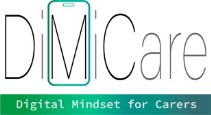 Hvilken hjemmebaseret teknologi kan kunderne
bruge?
Medicinsk advarselsudstyr
I lighed med nødopkaldshjælpemidler (modul 2) er medicinsk alarmeringsudstyr programmeret til at kontakte alarmtjenester eller et overvågningscenter, der kan sende medicinsk hjælp.

Disse enheder er normalt bærbare og har en simpel knap, der, når der trykkes på den, forbinder brugeren med den hjælp, de har brug for.

De kommer ofte med funktioner som falddetektering eller GPS-sporing for ekstra sikkerhed.
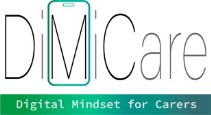 Hvilken hjemmebaseret teknologi kan kunderne
bruge?
Medicinsk advarselsudstyr
Denne video giver et indblik i funktionerne og brugeroplevelserne ved forskellige medicinske alarmer:
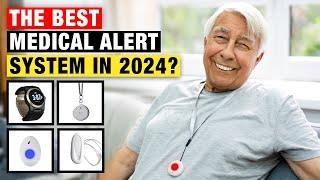 Det bedste medicinske alarmsystem til dig i 2024
Hvordan kan disse enheder hjælpe
en klient?
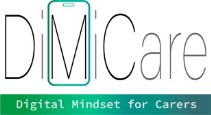 Hvilken hjemmebaseret teknologi kan kunderne
bruge?
Kalender-app
I modul 2 har vi udforsket forskellige applikationer til effektiv håndtering af
opgaver og påmindelser.

Med udgangspunkt i det, vi lærte i modul 1, kan vi udvide vores værktøjssæt til at omfatte Outlook og Google Calendar til at planlægge aftaler og indstille påmindelser. Ved at bruge en delt kalender kan både du og dine klienter drage fordel   af   strømlinet   kommunikation   og   forbedret   organisering   af hjemmeplejeaktiviteter.
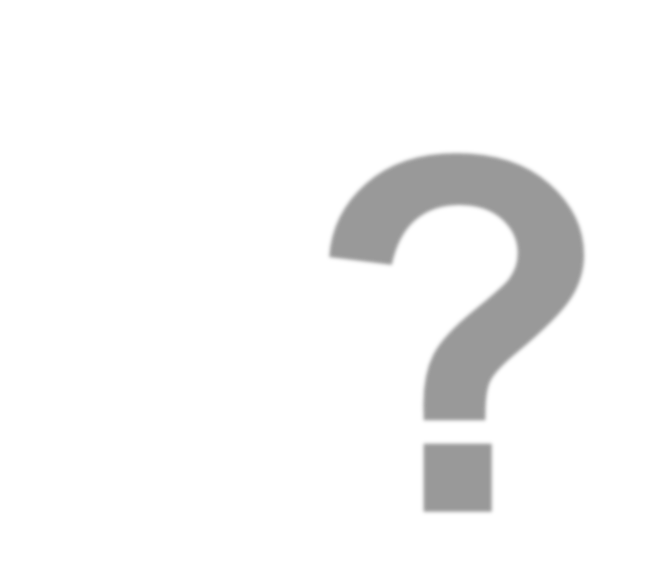 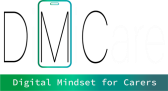 Virtual reality (VR) i hjemmeplejen
Hvordan kan VR støtte dig og dine klienter i hjemmeplejen?
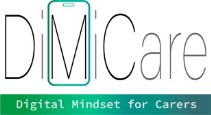 Hvordan kan VR støtte dig og dine klienter i
hjemmeplejen?
Virtual Reality (VR) kan forbedre  hjemmeplejen ved at  tilbyde fysisk terapi gennem engagerende øvelser, give mental stimulering for kognitiv sundhed, skabe  muligheder  for  socialt  samvær  i  et  virtuelt  rum,  hjælpe  med smertebehandling med fordybende distraktioner og træne plejepersonale med realistiske simuleringer.

Derudover kan det tilbyde afslappende fritidsaktiviteter for dem, der ikke
er i stand til at forlade deres hjem.
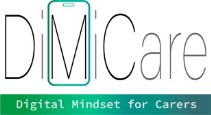 Hvordan kan VR støtte dig og dine klienter i
hjemmeplejen?
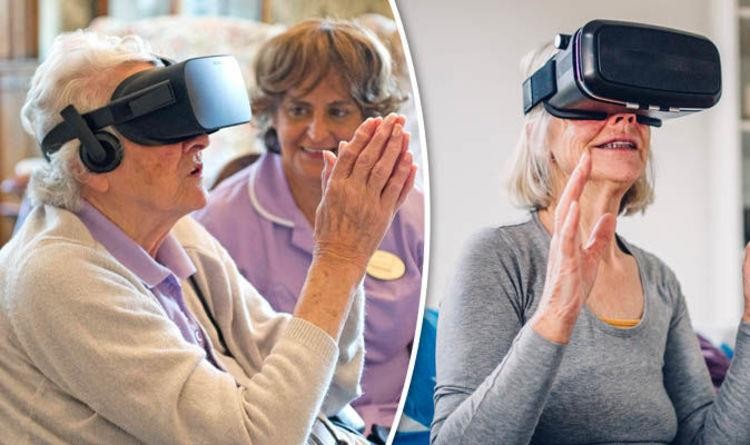 Alt i alt kan VR, når det bruges med omtanke, være et stærkt værktøj til at forbedre kvaliteten af ældreplejen  og  tilbyde  både  underholdning  og sundhedsmæssige fordele.
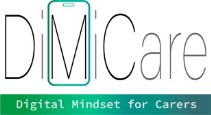 Hvordan kan VR støtte dig og dine klienter i
hjemmeplejen?
I denne video kan du se, hvordan ture med VR kan hjælpe ældre, der ikke kan
forlade deres hjem, med at håndtere depression!
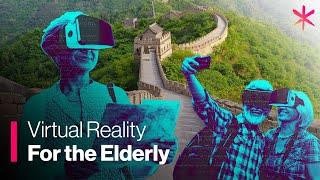 VR-rejser hjælper med at behandle depression hos ældhtrteps://youtu.be/YW99DHOl098?si=2UwE_Y8Ka-4uGiGZ
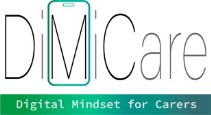 Hvordan kan VR støtte dig og dine klienter i
hjemmeplejen?
Man skal dog sørge for, at VR-oplevelser ikke forårsager desorientering eller køresyge, hvilket kan være et problem for nogle ældre mennesker!
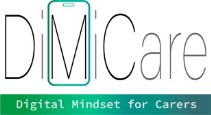 Hvordan kan VR støtte dig og dine klienter i
hjemmeplejen?
Hvad synes du om VR i hjemmeplejen?

Vil du anbefale og/eller bruge det med dine kunder?

Har du allerede noget lignende i din organisation?
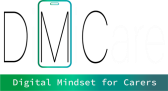 Bedste praksis i plejehjem: Livy Care
Gennem  vores  læring  har  vi  afdækket,  hvordan  forskellige  enheder  og teknologier forenkler den daglige organisation for klienter og plejepersonale og bidrager til et mere sikkert og selvstændigt livsmiljø.

Men det er spændende at bemærke, at der findes omfattende platforme og teknologier, der integrerer funktioner på tværs af flere enheder, hvilket yderligere letter den daglige administration og forbedrer overvågningen af hjemmeplejens aktiviteter.
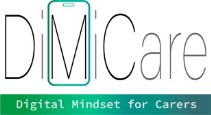 Livy Care
Livy Care er f.eks. en smart løsning, der er designet til at øge sikkerheden og trivslen for klienter i plejemiljøer, f.eks. dem med begrænset mobilitet eller tilstande, der øger risikoen for fald.

Teknologien  omfatter  en  Livy  Sensor  Station,  der  registrerer  fald  og  giver plejepersonalet besked med det samme, hvilket sikrer hurtig respons og støtte. Den har også funktioner, der advarer personalet, når klienter med høj risiko for at falde forlader deres seng eller værelse, især om natten, og integrerer et natlys, der hjælper med at forhindre fald.

Derudover indeholder den et system til registrering af hjælpekald, som kan genkende hjælpekald fra klienter og udløse en alarm, uden at klienten behøver at trykke fysisk på en knap.
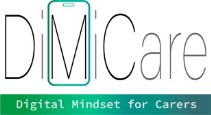 Livy Care
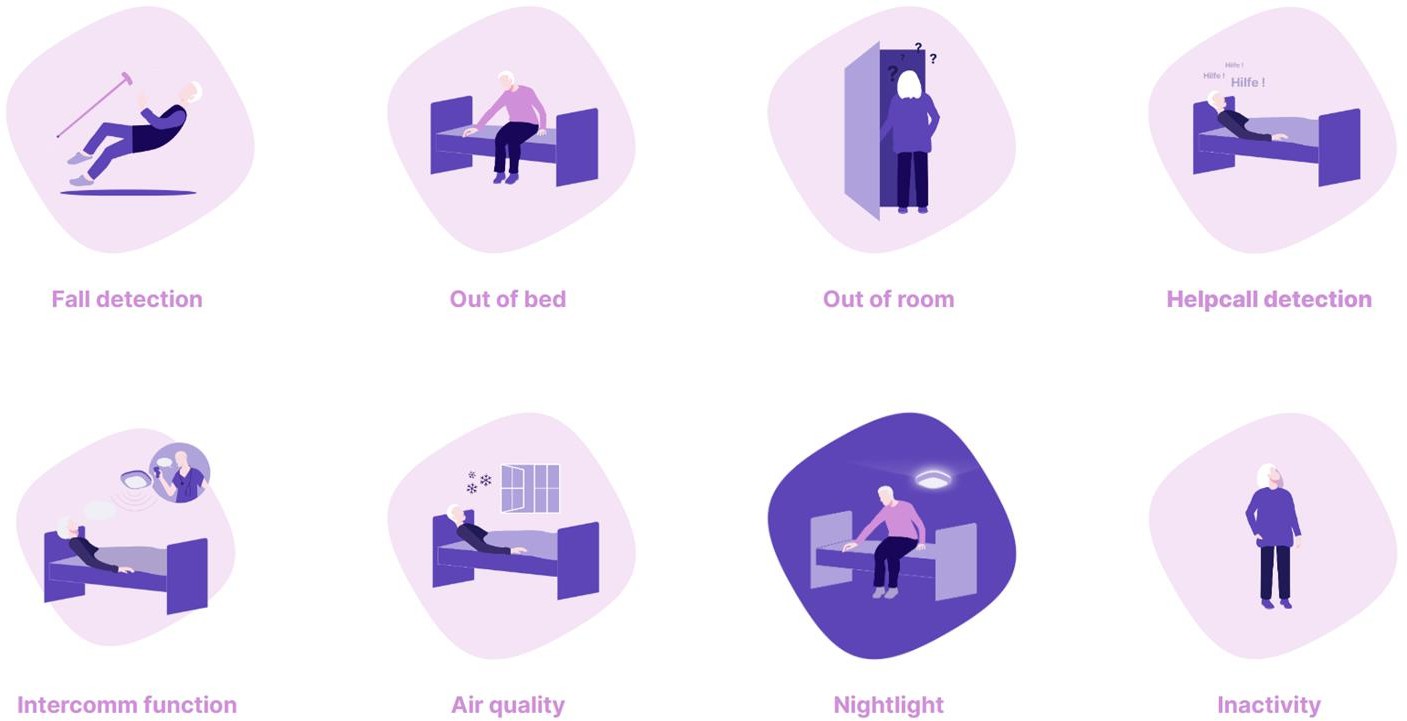 Livy Cares egenskaber og funktionaliteter
Billede af Livy Care
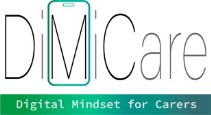 Livy Care
Systemet  lægger  vægt  på  databeskyttelse  med  krypteret datatransmission, lokal databehandling på sikre servere i Tyskland og en forpligtelse til ikke at gemme personlige data unødigt.

Livy    Care    bruger    abstraherede    billeder    til    sine detekteringsfunktioner for at sikre klienternes og plejepersonalets privatliv.  Desuden  har  teknologien  backups  til  internet-  og strømafbrydelser, hvilket sikrer dens pålidelighed.

Hvis du er interesseret i systemet, så klik her for at læse mere om dets multifunktionalitet og fordele!
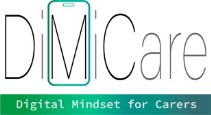 Livy Care
Hvad synes du om Livy Care?

Bruger din organisation det eller måske et system, der ligner det?

Hjælper det dig med dit daglige arbejde?

Kan du se fordelene for kunderne?
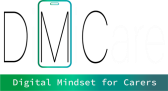 Sammenfatning
Teknologiske hjælpemidler er grundlæggende nyttige produkter, der forbedrer eller opretholder en persons evne til at leve og fungere uafhængigt. Nogle hjælpemidler kan være meget enkle, mens andre er ret svære at bruge.
Som vicevært kan du fortælle kunderne om det og hjælpe dem med at installere eller bruge denne
teknologi.
VR, AI og HoloLens er eksempler på, hvordan man kan bruge teknologi i sundhedsvæsenet
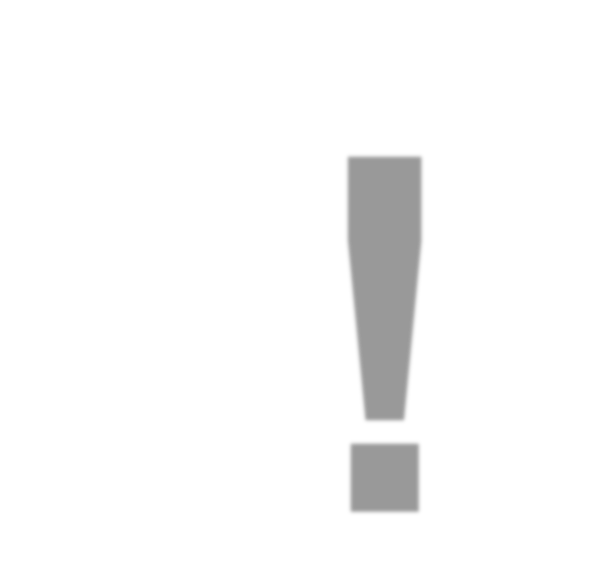 Øvelse i selvrefleksion
Tid til Selvrefleksion
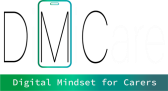 Øvelse i selvrefleksion
Dernæst vil du se spørgsmål, der er relateret til indholdet i denne enhed.

Reflektér over spørgsmålene, og besvar dem ved at skrive dem i din (digitale) dagbog!
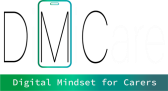 Øvelse i selvrefleksion
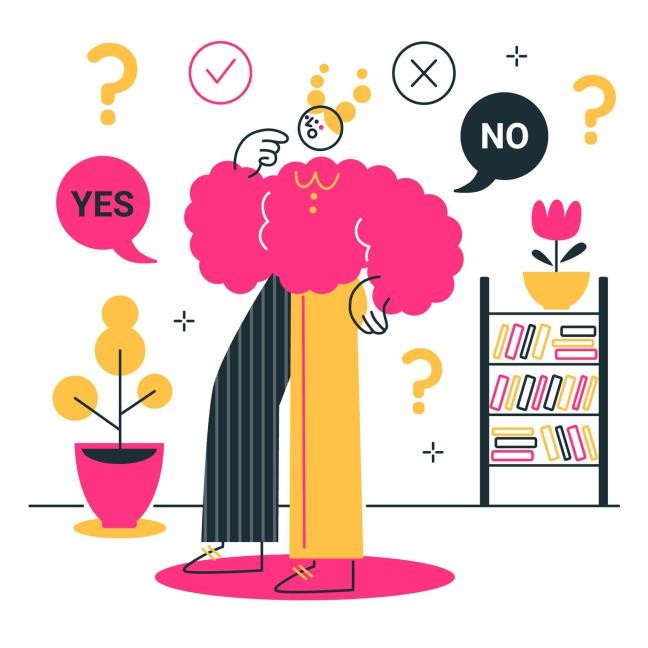 På hvilke måder har jeg tilpasset brugen af hjemmebaserede teknologier, såsom intelligente belysningssystemer og medicinsk alarmudstyr, for at imødekomme mine klienters unikke behov, og hvordan har det forbedret deres uafhængighed og sikkerhed?

Hvordan  sikrer  jeg,  at  mine  klienters  privatliv  og  værdighed  bliver respekteret, når jeg bruger disse teknologier, såsom Livy Care, og hvilke skridt kan jeg tage for at forbedre databeskyttelsen i min daglige praksis?

Hvordan har integrationen af digitale værktøjer som delte kalendere og VR- applikationer påvirket min kommunikation med kunder og koordinering med mit team, og hvilke forbedringer kan jeg stadig foretage?
1
Designet af Freepik
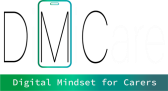 Tillykke, du har gennemført enhed 2 i modul
3.
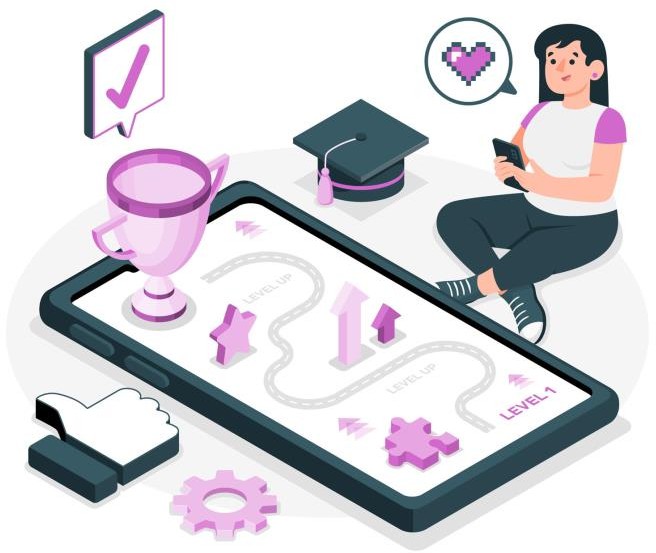 Godt klaret!
Designet af Freepik
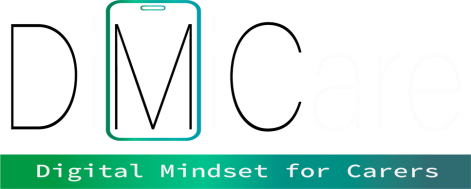 Denne læringsenhed er udviklet som en del af et Erasmus+ KA2-projekt DiMiCare og er finansieret med støtte fra Den Europæiske Union. Arbejdet er beregnet til uddannelsesmæssige formål og er licenseret under Creative Commons Attribution-NonCommercial-ShareAlike 4.0 International License @ The DiMiCare Consortium (undtagen for refererede skærmbilleder og indhold).
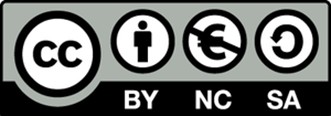 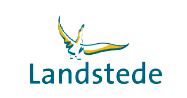 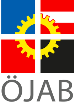 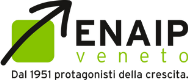 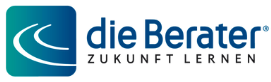 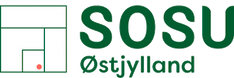 Finansieret af Den Europæiske Union. Synspunkter og meninger, der udtrykkes, er dog kun forfatternes og afspejler ikke nødvendigvis Den Europæiske Unions eller OeAD-GmbH's synspunkter. Hverken Den Europæiske Union eller den
bevilgende myndighed kan holdes ansvarlige for dem.
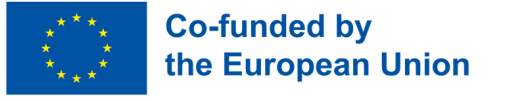 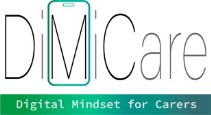 Liste over referencer
Livy Care. https://livy-care.com/en/
Det bedste medicinske alarmsystem til dig i 2024.
https://youtu.be/YW99DHOl098?si=2UwE_Y8Ka-4uGiGZ
VR-rejser hjælper med at behandle depression hos ældre. 	https://www.youtube.com/watch?v=YW99DHOl098
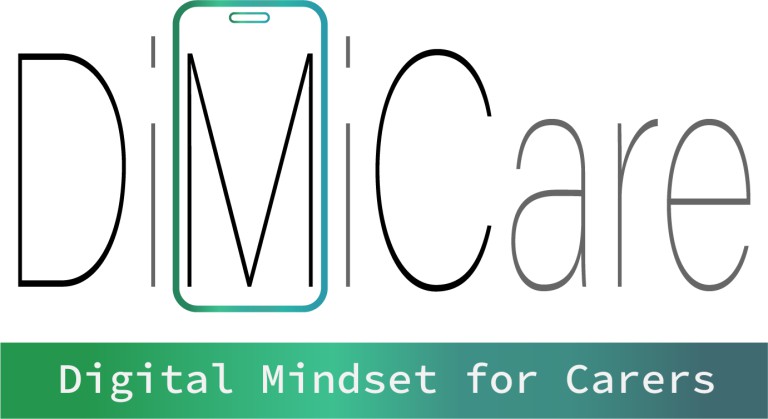 Modul 3
Anvendelse af diąitale værktøjer
Enhed 3
Sundhedsværktøjer og apps til selvmonitorering
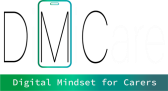 01 Hvordan fungerer en skridttæller?
Skridttæller
Anbefaling til brug

Hvordan fungerer en drikkepåmindelses-app?
Påmindelse om at drikke
Anbefalinger til brug
Hvordan fungerer en app til diabetesbehandling?
Diabetesbehandling
Anbefaling til brug

Hvordan fungerer1  en app til mental sundhed?
Apps til mental sundhed
Wysa - App til mental sundhed
Anbefalinger til brug
INDHOLDS- FORTEGNELSE
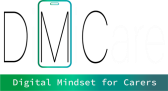 INTRODUKTION
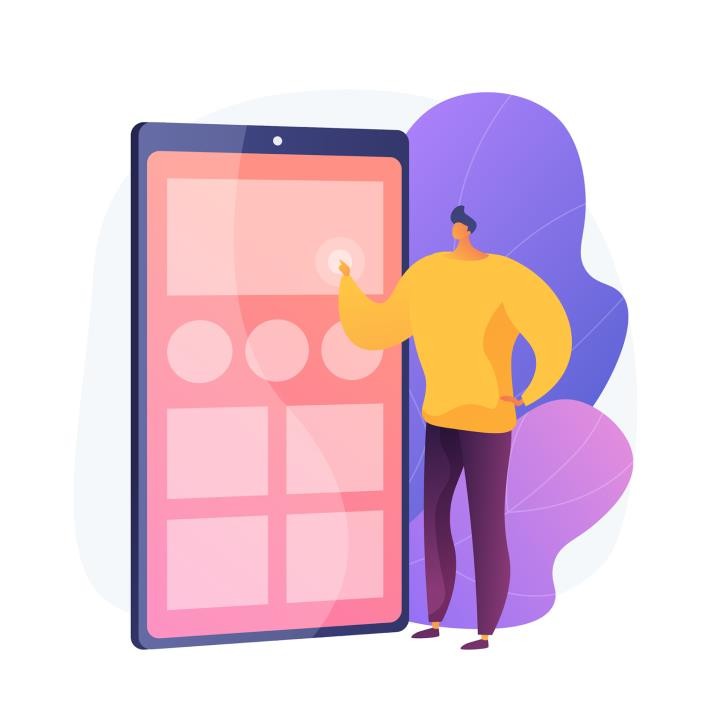 Du er allerede blevet introduceret til flere apps, der kan hjælpe med at overvåge sundhed eller personlig livsstil i modul 2, enhed 4. Lad os nu se nærmere på, hvordan du bruger disse apps effektivt.
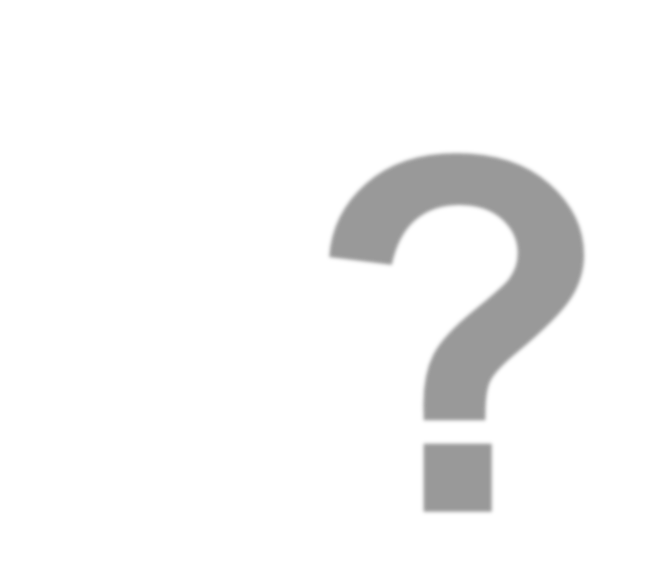 Anvendelse af fitness-apps
Hvordan fungerer en sk1	ridttæller?
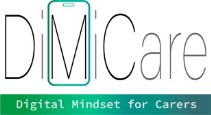 Skridttæller
En skridttæller registrerer brugerens antal skridt og viser dem sammen med andre oplysninger, f.eks. distance, gangtid eller hastighed pr. time. Regelmæssig brug kan booste den daglige træning og forbedre konditionen.

Skridttællere kan bruges som en app på en smartphone og også kombineres med et
smartur.

Følgende video forklarer, hvordan man bruger Step Tracker-appen på en smartphone.
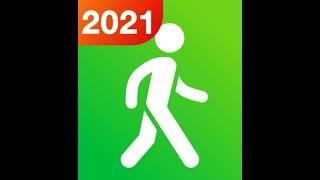 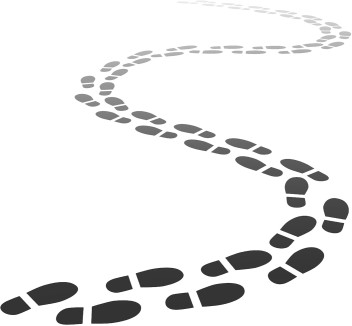 Sådan bruger du en skridtmåler
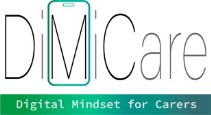 Anbefalinger til brug
Husk, at ældre mennesker kan have forskellige mobilitetsniveauer og evner. Derfor vil 10.000 skridt (WHO's anbefaling) ikke være et realistisk mål for dem. Det primære mål bør være at give et incitament til at bevæge sig.

Ofte tæller skridttællere skridt ved at måle håndleddets bevægelser. Folk, der bruger rollator, kan bruge en skridttæller, der kan sættes fast i taljebåndet.

Vi anbefaler, at du undgår apps med Bluetooth-grænseflader for at forhindre dataoverførsel via internettet.
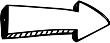 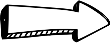 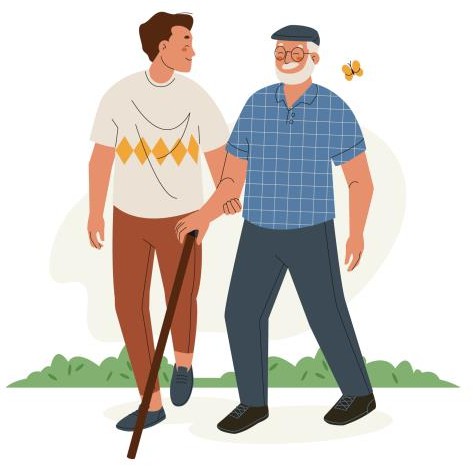 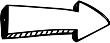 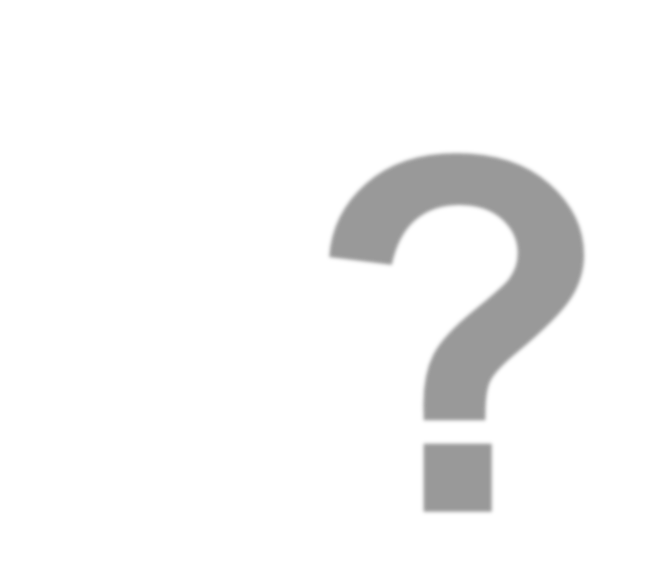 Anvendelse af påmindelses-apps
Hvordan fungerer en vandp1 åmindelses-app?
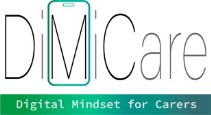 Påmindelse om at drikke
For nogle kunder kan det være en udfordring at huske at drikke regelmæssigt, og
de kæmper for at nå det anbefalede daglige indtag af vand.

Waterminder er en app, der er designet til at hjælpe folk med at holde sig hydrerede. Den beregner dit daglige mål og minder dig om at drikke vand med jævne mellemrum i løbet af dagen.

Følgende video viser dig, hvordan appen fungerer:
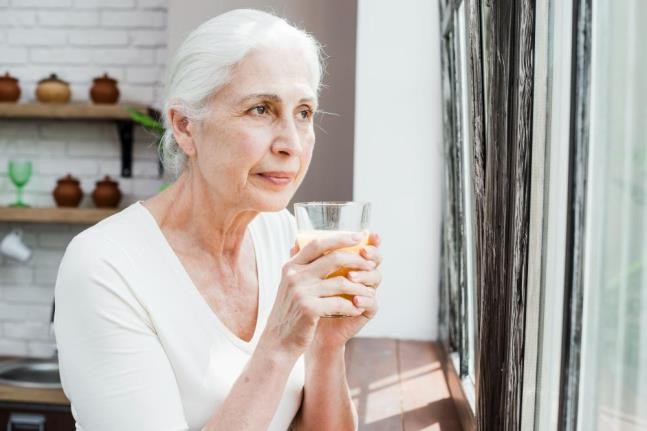 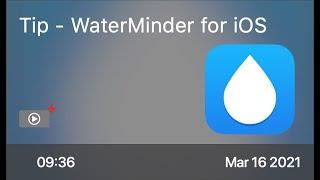 WaterMinder til iOS
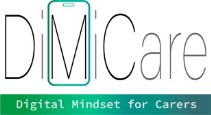 Anbefalinger
Der findes lignende apps, der også måler urinproduktion og -farve som
tegn og symptom på dehydrering.

Personer med demens kan have gavn af vandpåmindelsesapps, hvis de glemmer at drikke vand.
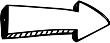 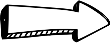 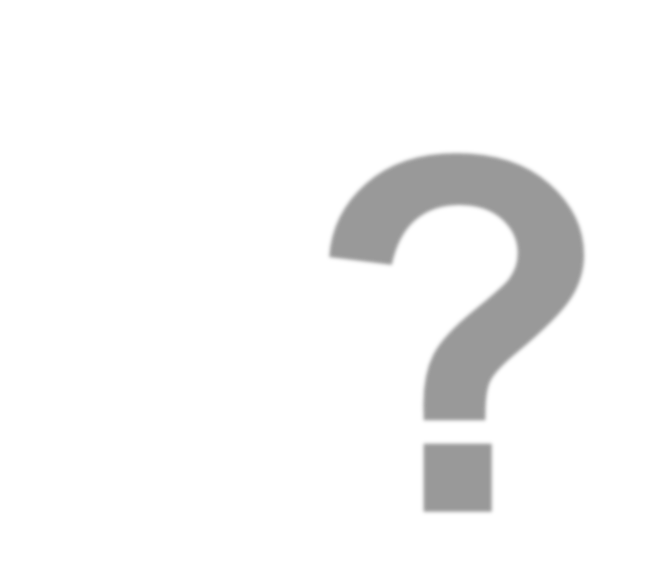 Anvendelse af diabetes-apps
Hvordan fungerer en app til diabe1 tesbehandling?
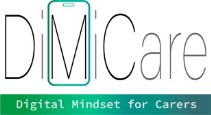 App til håndtering af diabetes
Apps til håndtering af diabetes hjælper mennesker med diabetes med at overvåge
og håndtere deres tilstand.
Disse apps indeholder typisk funktioner som sporing af blodsukkerniveauer, registrering af madindtag og fysisk aktivitet samt information om diabetes.

Følgende video viser dig, hvordan One Drop, A Diabetes Management App
fungerer:
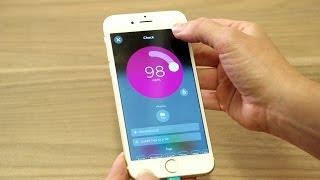 One Drop Diabetes Management-app
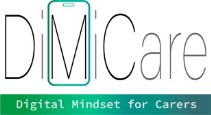 Anbefalinger til brug
Der findes mange apps fra forskellige udbydere, herunder medicinalfirmaer eller sundhedsforsikringsselskaber.

Hvad angår datasikkerhed, bør personer med diabetes sikre sig, at
dataene forbliver på deres egen smartphone, når de vælger en app.

Kunder, der ikke har så meget erfaring med at bruge en smartphone, bør vælge en app, der er enkel og nem at bruge:

Eksempler tilgængelige i Østrig:

mySugr Diabetes Tagebog
SiDiary
DiabetesConnect
DDG lommevejledning
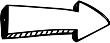 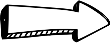 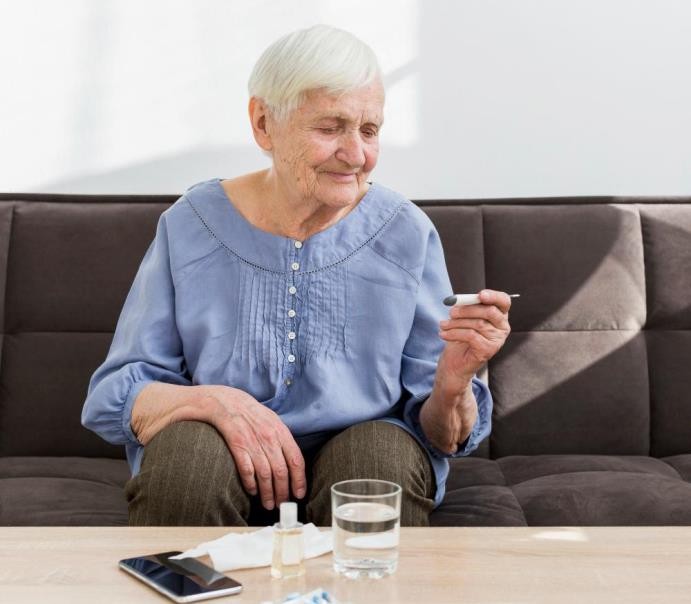 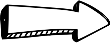 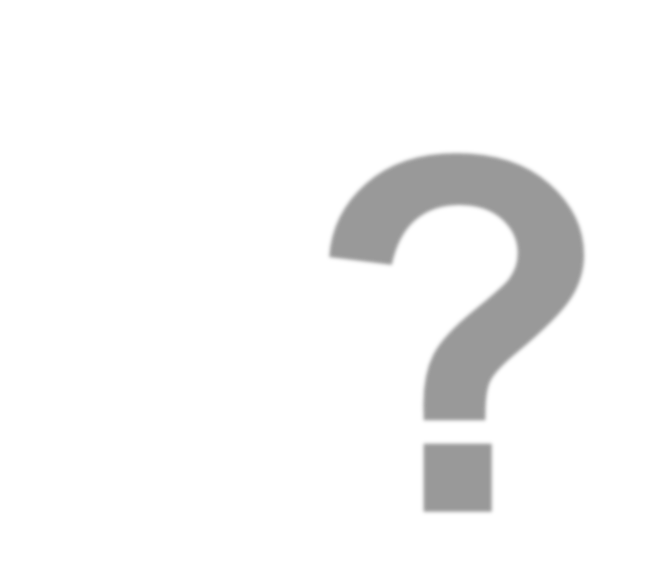 Anvendelse af apps til mental sundhed
Hvordan fungerer en app til 1 mental sundhed?
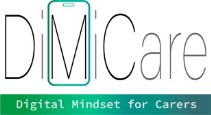 Apps til mental sundhed
Ældre voksne kan opleve ensomhed eller udfordrende mentale tilstande som hukommelsestab eller depression. Søvnforstyrrelser er også almindelige blandt ældre mennesker.

Selvom apps til mental sundhed ikke kan erstatte ekspertisen fra en psykolog, tilbyder de værdifulde tjenester som meditation, humørsporing og rådgivning, der kan give støtte.
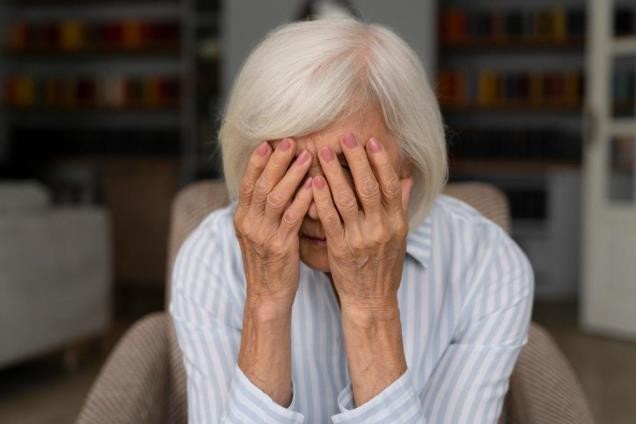 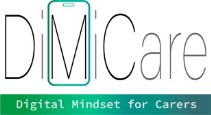 Wysa - App til mental sundhed
Wysa-appen giver adgang til øjeblikkelig støtte gennem øvelser i kognitiv adfærdsterapi (CBT) og journalføring ved hjælp af AI-teknologi.


Se denne tutorial for at finde ud af, hvordan WYSA fungerer:
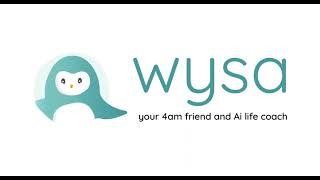 Sådan bruger du wysa
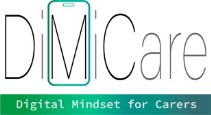 Anbefalinger til brug
Det er en fordel at konsultere en læge, da de ofte har en god forståelse af effekten af en bestemt app.

Når du vælger en app, anbefales det at tjekke, om en mental sundhedsprofessionel har været involveret i udviklingen af appen.

Det er vigtigt at stoppe med at bruge appen, hvis brugeren oplever
bivirkninger.
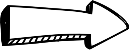 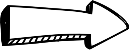 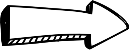 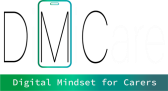 Aktivitet
Følg den videovejledning, du så i begyndelsen, download appen Step Counter eller en lignende skridttæller-app til din smartphone, og brug den i en uge. Du kan sætte et dagligt skridtmål.

Verdenssundhedsorganisationen anbefaler 10.000 skridt om dagen for en sund person uden mobilitetsproblemer. Lever du op til dette mål?

Skriv følgende i din (digitale) dagbog:

Hvad var dine erfaringer med at bruge en skridtmåler?
Hvordan påvirkede det din motivation at tracke dine skridt?
Tror du, at et sådant værktøj kan motivere ældre mennesker til at øge deres mobilitet?
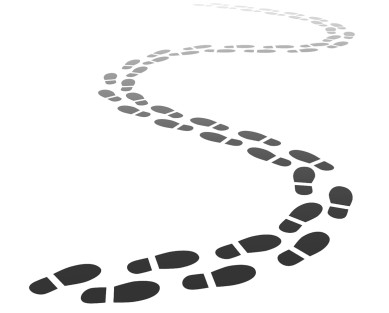 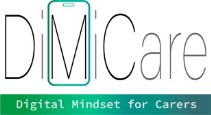 Flere nyttige sundheds-apps i dit land: Holland
Farmakoterapeutisk Kompas - medicin (Android, iOS)
Her kan du af alle lægemidler finde ud af, hvilke virksomme stoffer det indeholder, hvorfor det er indiceret, og hvad bivirkningerne er.
Apotheek app van KNMP, info over medicijnen (website, Android, iOS)
Heldere uitleg over medicijnen op de website van de beroepsvereniging van apothekers.
MedicatieControle app (Android, iOS)
Med denne app kan du lave en medicinkontrol med en kollega.
Risicoscan van Zorg voor Beter (ZvB-website, Android, iOS) 	En spørgeliste, hvor du kan se sundhedsrisici hos ældre i kort.
Sygeplejefaglige beregninger (Android, iOS)
En app om verpleegkundige berekeningen te maken, o.a. druppelsnelheid, injectievloeistoffen, zuurstoftoediening en verdunningen.
Reanimation app - Hartstichting (hjemmeside, Android, iOS)
Med denne app er din viden om genoplivning altid og overalt up-to-date med øvelser, en videnquiz og meget information om genoplivning og hjertestatus.
Skal jeg til de dokter? (hjemmeside, Android, iOS)
En app, der hjælper dig med at vurdere, om du har brug for en klage til hjemmet.
NHG-standaarden (hjemmeside, Android, iOS)
Et overblik over alle standene i Nederlands Huisartsengenootschap
Meldcode (Android, iOS)
Den trinplan, som sundhedsprofessionelle kan bruge, når de skal finde ud af, om de har brug for hushjælp eller børnemishandling.
Sygeplejeberegner (filmpje, Android, iOS)
En app til sygeplejersker til at lave beregninger.
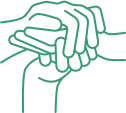 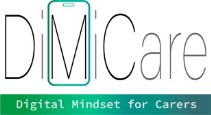 Flere eksempler på sundhedsapps (engelsk)
Sleep Time af Azumio
Det koster: Gratis
Mål: Overvåger søvnmønstre og søvneffektivitet
Sådan fungerer det: Brugere kan spore deres frekvens af let og dyb søvn
for at forstå, hvor meget der skal til, for at de føler sig udhvilede.

Bellybio interaktiv vejrtrækning af RelaxLine
Det koster: Gratis
Træk vejret i roligt tempo for at opnå ro
Ved at placere mobiltelefonen mod maven, følger brugerne lydene til at øve dyb abdominal vejrtrækning
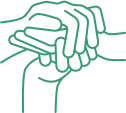 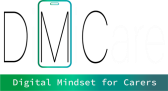 Resumé
Der findes mange sundhedsværktøjer og apps til selvmonitorering, som kan forbedre livskvaliteten for plejekrævende mennesker og dermed også lette dit arbejde som plejer. De udvalgte apps, en skridttæller, en drikkepåmindelse, en app til diabetesbehandling og en app til mental sundhed, er fire eksempler, som kan være nyttige for dine klienter. Du har måske bemærket, at disse apps typisk er designet til at være intuitive og brugervenlige. Når du først har forstået deres funktionalitet, bør det være nemt at navigere i de fleste apps.
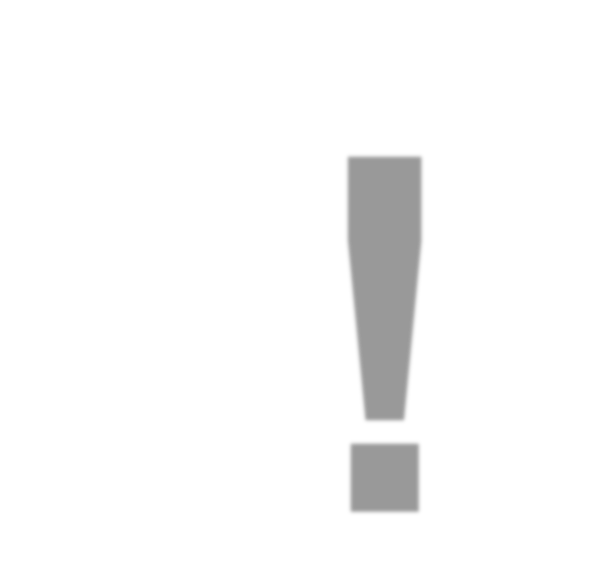 Øvelse i selvrefleksion
Tid til Selvrefleksion
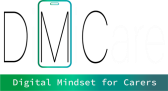 Øvelse i selvrefleksion
Dernæst vil du se spørgsmål, der er relateret til indholdet i denne enhed.

Reflektér over spørgsmålene, og besvar dem skriftligt i din (digitale) dagbog!
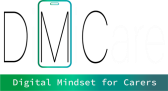 Øvelse i selvrefleksion
Føler du dig sikker på, at du kan forklare funktionaliteten af disse apps til dine kunder? Hvad ville du ellers have brug for at vide?

Hvordan forestiller du dig at diskutere apps som en skridttæller, en vandpåmindelse eller en app til diabetesbehandling med dine kunder?
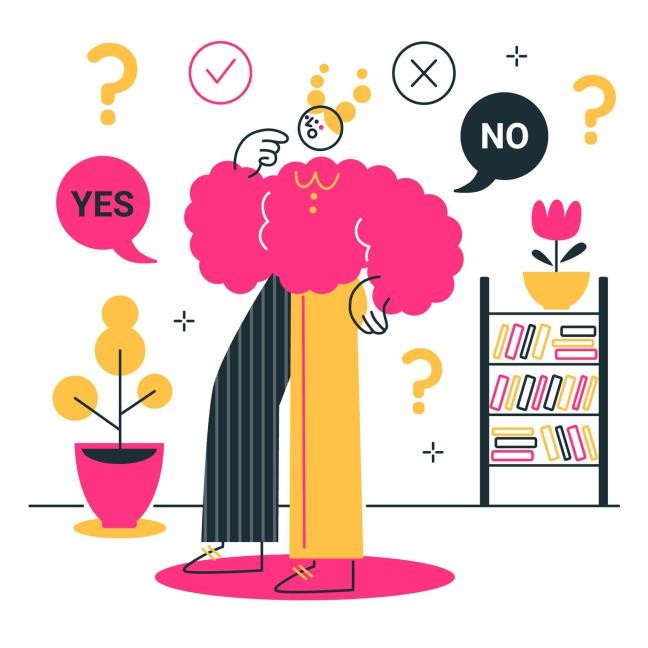 1
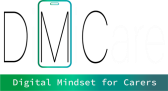 Tillykke, du har gennemført enhed 3 i modul
3.
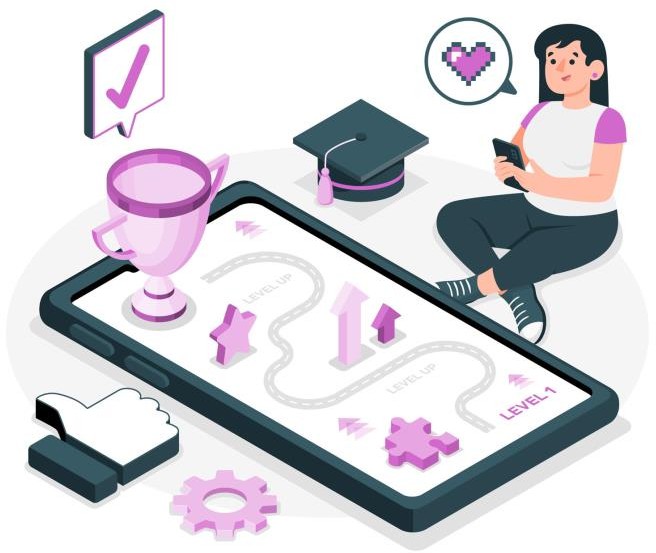 Godt gået!
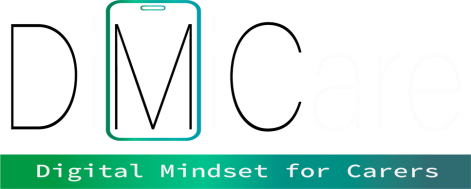 Denne læringsenhed er udviklet som en del af et Erasmus+ KA2-projekt DiMiCare og er finansieret med støtte fra Den Europæiske Union. Arbejdet er beregnet til uddannelsesmæssige formål og er licenseret under Creative Commons Attribution-NonCommercial-ShareAlike 4.0 International License @ The DiMiCare Consortium (undtagen for refererede skærmbilleder og indhold).
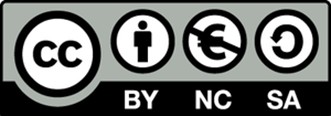 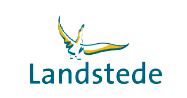 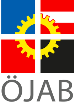 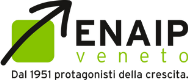 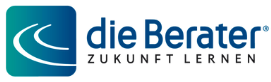 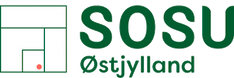 Finansieret af Den Europæiske Union. Synspunkter og meninger, der udtrykkes, er dog kun forfatternes og afspejler ikke nødvendigvis Den Europæiske Unions eller OeAD-GmbH's synspunkter. Hverken Den Europæiske Union eller den
bevilgende myndighed kan holdes ansvarlig for dem.
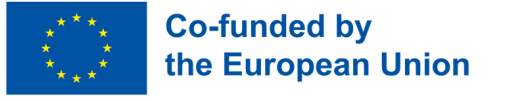 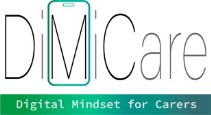 Liste over referencer
Apotheken.de: Hvad bringer Diabetes-Apps? Diabetes-Selbstmanagement mit Apps (2015). https://www.apotheken.de/medikamente/wirkstoffe/11019-diabetes-selbstmanagement-mit-apps Forklar den slags: Skridttæller (2023): https://www.explainthatstuff.com/how-pedometers-work.html Gør brug af. De 8 bedste apps til mental sundhed for seniorer (2023).
https://www.makeuseof.com/mental-health-apps-for-seniors/
WaterMinder: https://waterminder.com/
Modul 3
Anvendelse af diąitale værktøjer
Enhed 4
Robotteknoloąi oą fysisk støtte
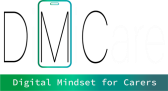 01 Typer af robotter
Oversigt over robotteknologi

Robotteknologi og fysisk støtte
Værktøjer til plejepersonale
Værktøjer til kunder
Eksempler og videoer

Sociale robotter
Teknisk indsigt
Har du mødt Pepper?
Video
Kognitive hjælper1 obotter
Robotter til kognitiv assistance
Har du mødt Pepper?
Video
Eksempel Holland Tessa
Accept af robotter
Accept af robotteknologi
Etiske overvejelser
INDHOLDSF ORTEGNELS E
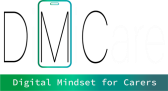 INDHOLD
Der findes en række robotter, som bruges i pleje- og terapisektoren
Ved at gøre brug af robotteknologi og fysisk støtte kan
sundhedspersonalet udføre deres arbejde bedre og selv holde sig sunde og raske.
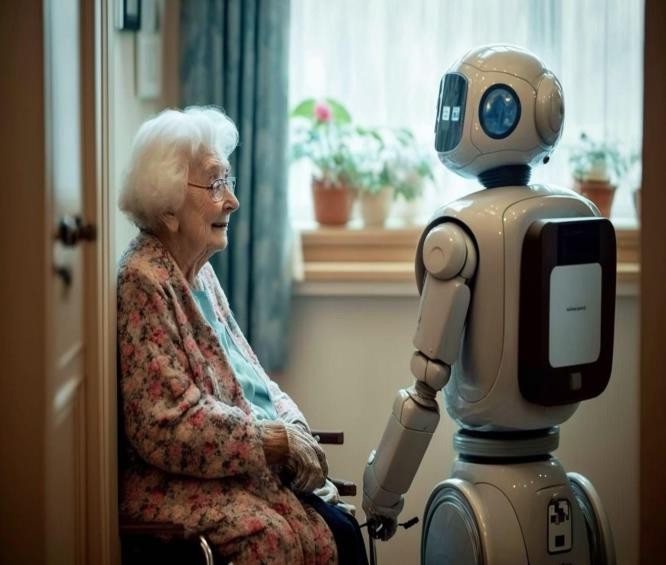 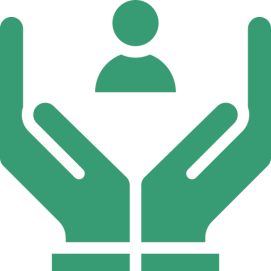 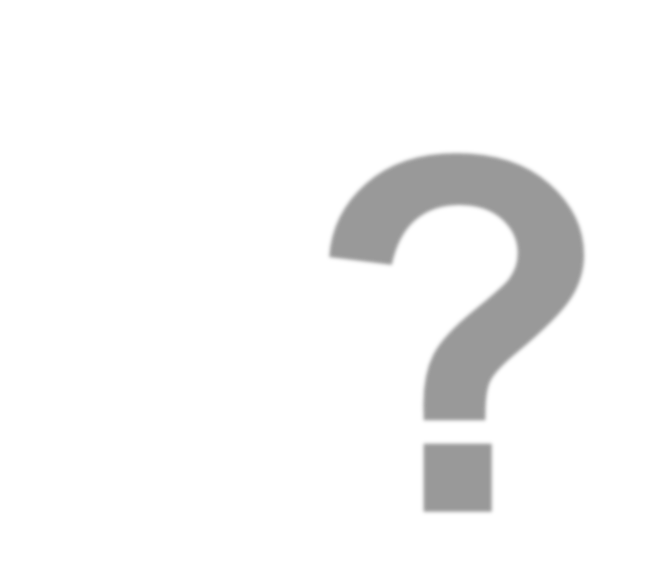 Robot og fysisk støtte
Hvad er de forsk1ellige typer af robotter?
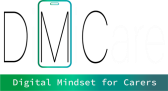 Typer af robotter
Pepper, Zora, Paro, Tessa - det er alle navne på robotter, der bruges i sundhedssektoren. Nogle er designet til at træne og hjælpe med daglige aktiviteter, mens andre giver støtte til daglige rutiner. Hvad er de forskellige typer robotter, og hvordan kan de hjælpe dig i dit arbejde?
1
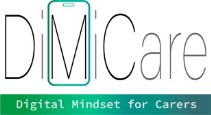 Robotteknologi
Robotter til fysisk
assistance:
Sociale robotter:
designet til at
designet til at hjælpe plejepersonale med at udføre fysiske opgaver.
forbedre brugernes generelle velbefindende gennem følgeskab
Kognitiv robotteknologi: designet til at hjælpe brugere med at udføre kognitive opgaver.
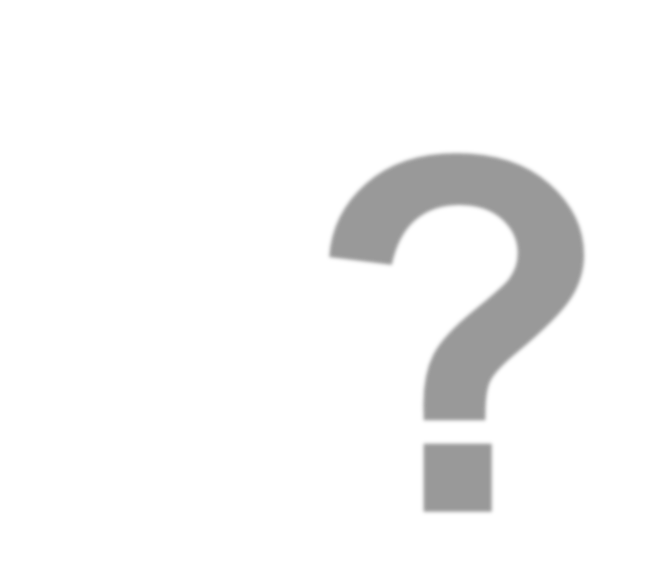 Robot og fysisk støtte
Hvad er robotter til fysisk1  støtte?
Robotteknologi og fysisk støtte
Fysisk støtte gennem robotteknologi indebærer praktisk hjælp til forskellige fysiske behov. Det omfatter hjælp til mobilitet, omlejring, forflytning og løft ud af sengen eller daglige opgaver som madlavning eller rengøring.
1
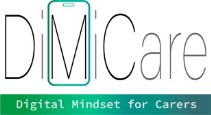 Værktøjer til plejepersonale
Vendlet er et elektrisk vendesystem, der gør det nemt for plejepersonalet at flytte eller vende
borgeren i sengen.
HelpSoq er en hjælp til at tage støttestrømper på nemt og uden kraft og smerte.
Elevatorer
Elektrisk justerbar seng.
Justerbar brusestol.
Glidende sejl.
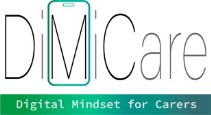 Typer af værktøjer til kunder
armstøtte til selv at holde bestikket.
en kopholder, der gør det lettere at holde et glas eller en kop.
en skinne eller bøjle til at holde en pen.
en bladreanordning til at læse en bog uden at holde den.
grebsjusteringer til en sikkerhedssele eller tandbørste.
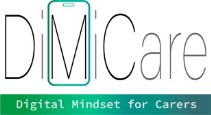 Eksempel på vendlet
Vendlet er et elektrisk vendesystem, der gør det nemt for plejepersonalet at flytte eller vende borgeren i sengen. Det reducerer den fysiske belastning for sundhedspersonalet, optimerer sundhedsprocesserne og forbedrer effektiviteten, og det er effektivt til behandling og forebyggelse af tryksår.
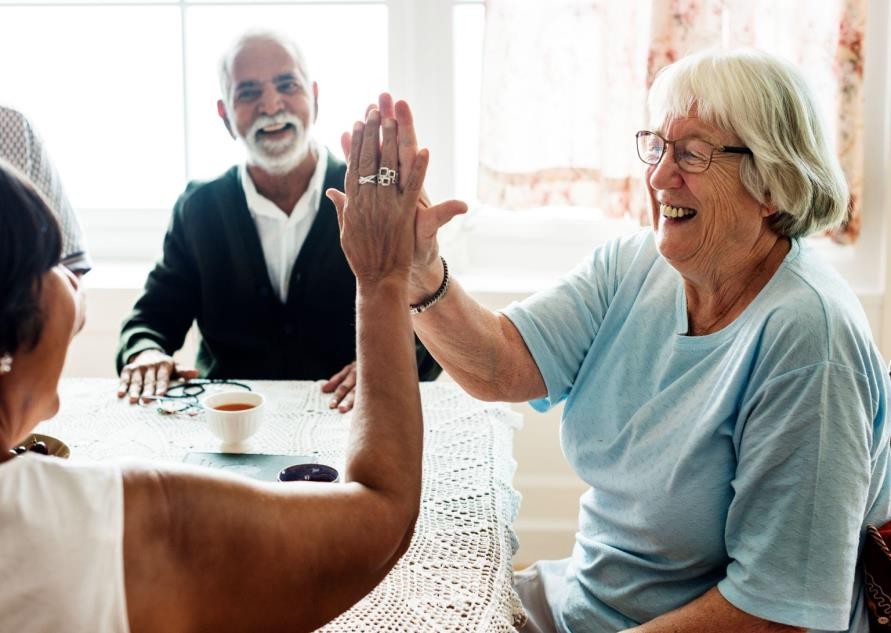 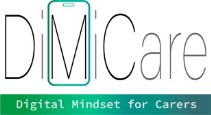 Video
Følgende video viser dig, hvordan du bruger Vendlet eller lignende elektriske vendeplader til at vende eller flytte en klient.
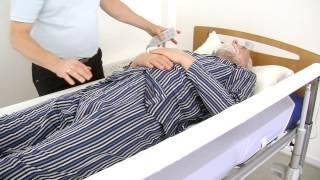 Hvordan bruger man Vendlet?

Tror du, at dette fysiske hjælpemiddel vil lette dine fysiske
opgaver?
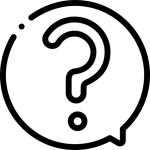 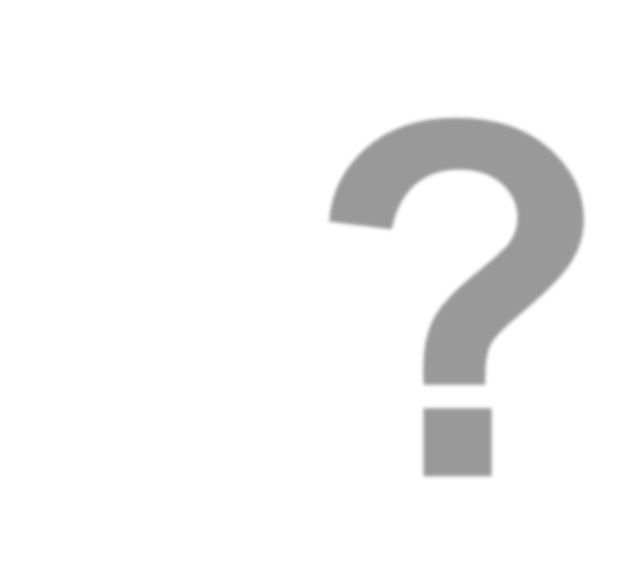 Robot og fysisk støtte
Hvad er sociale robotte1	r?
Sociale robotter
Sociale robotter kommunikerer og interagerer med mennesker ved at følge social adfærd og regler.
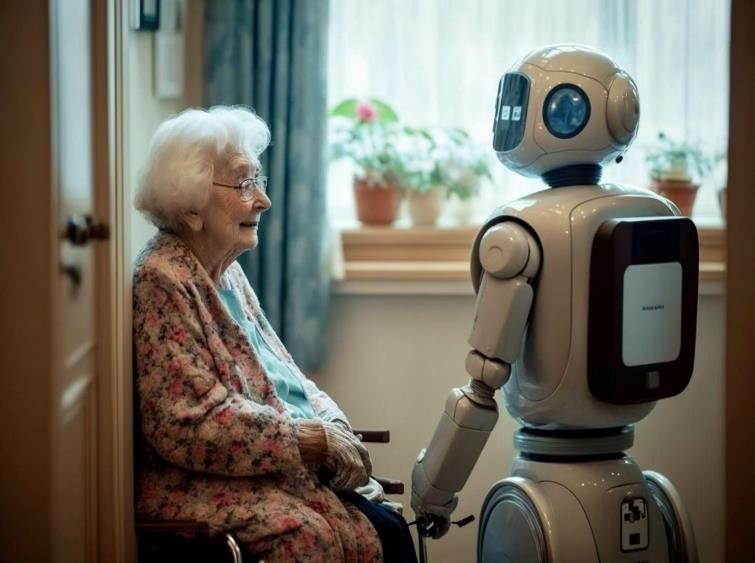 1
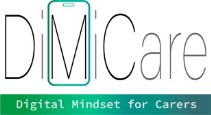 Teknisk indsigt
Sociale robotter bruger kameraer til at optage og analysere et billede af personen. Derudover analyseres stemme og bevægelsesmønstre for at forstå følelser.

Ligesom vores hjerner bruger neurale netværk, er robotter afhængige af algoritmer fra kunstig intelligens til at bestemme en persons følelsesmæssige tilstand.
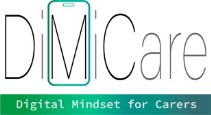 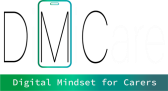 Har du mødt Pepper?
Pepper er en 1,20 m høj robot, som hjælper til på flere og flere plejehjem.
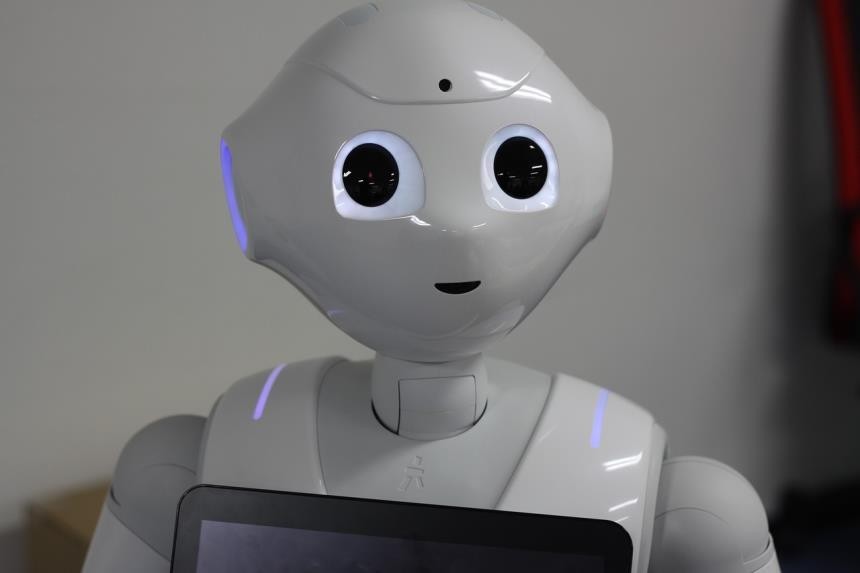 Jeg kan opfatte mine omgivelser og føre samtaler takket være en mikrofon, et 3D-kamera og sensorer.
Jeg kan fortælle vittigheder, læse eventyr eller imitere dyr.
1
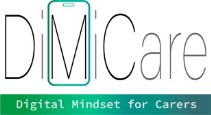 Video - Peber
Se denne video for at forstå, hvordan Pepper interagerer med ældre mennesker, og hvordan ældre mennesker interagerer med ham.
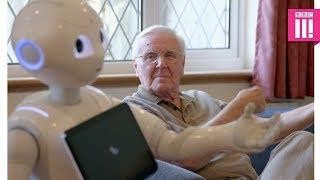 Kan robotter tage sig af de ældre?

Tror du, at sociale robotter som Paro kan hjælpe med at bekæmpe kronisk ensomhed?
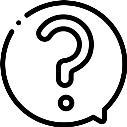 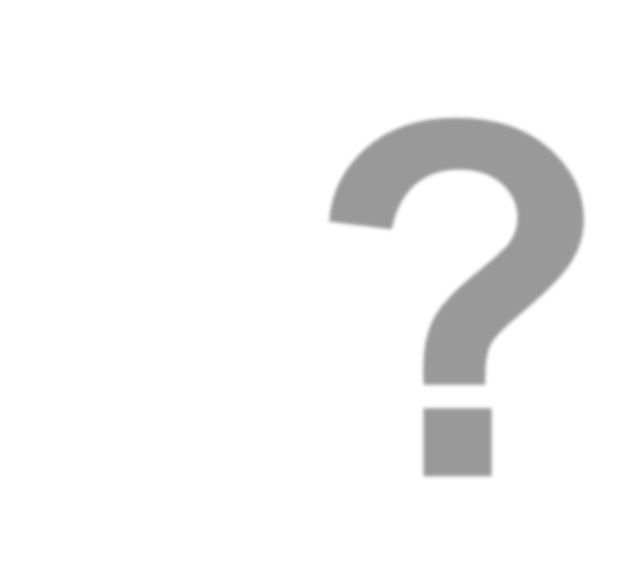 Robot og fysisk støtte
Hvad er kognitive assista1	ncerobotter?
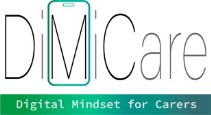 Har du mødt Paro?
Paro er en kunstig grønlandssæl fra Japan, som er blevet brugt til terapeutiske
formål siden 2009. Dens positive effekt på demenspatienter er klinisk bevist.
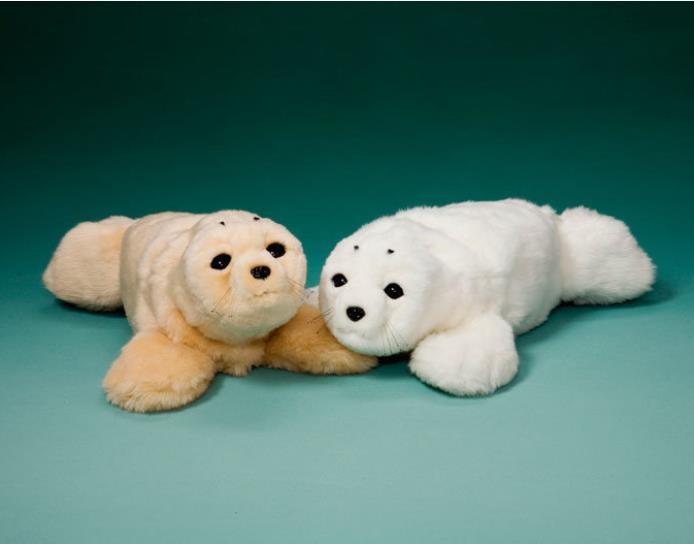 Jeg har en beroligende effekt på patienter og kan hjælpe med at
Jeg kan lære et navn, genkende stemmer og bevæge mig som reaktion på andre.
bekæmpe depression.
1
Jeg elsker opmærksomhed og vil vise en række følelser som svar.
Kilde: Det nationale institut for avanceret industriel videnskab og teknologi
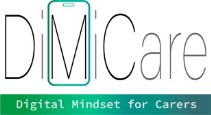 Video Paro
Se denne video for at se, hvordan mennesker, der lever med demens, interagerer med Paro, og hvad specialister i demenspleje synes om det:
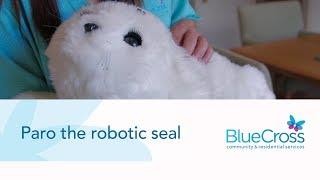 Robotsælen Paro
Ifølge eksperterne i videoen, hvad er deres erfaringer med at bruge disse teknologier?
Kunne du forestille dig at bruge Paro til dit arbejde? Hvorfor (ikke)?
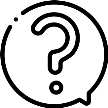 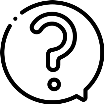 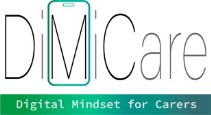 Video-robotkæledyr
Denne video giver et indblik i brugen af robotteknologi, der hjælper med at løfte humøret hos ældre beboere og stimulere den kognitive funktion.
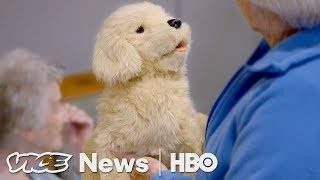 Robotkæledyr hjælper demente patienter


Hvad er din holdning til brugen af
robotkæledyr?
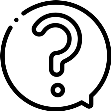 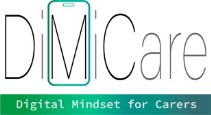 Eksempel Holland: Tessa
Tessa giver verbal støtte og daglig struktur til personer med kognitive handicap. Gennem verbal vejledning kan personer udføre flere opgaver selvstændigt. Som plejepersonale kan du give dine klienter færdigheder i selvforvaltning og yde støtte, selv når du ikke er til stede.

Tessa leverer denne vejledning gennem talte beskeder, forespørgsler eller personlige musikvalg indstillet af dig eller plejeren. Tessa er specielt designet til personer med kognitive handicap og har vist sig at øge selvhjulpenheden hos personer med demens, autisme og erhvervet hjerneskade.
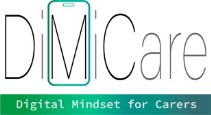 Eksempel Holland: Tessa
Følgende video hjælper dig med at forstå, hvordan Tessa er med til at strukturere en
persons liv:
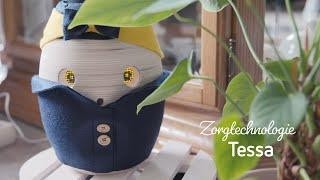 Tessa
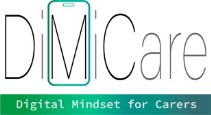 Eksempel Gemino Parkinson
Gemino Parkinson er specielt fremstillet til personer med Parkinsons sygdom. Det særlige ved denne type rollator er, at den er udstyret med en laser. Denne skaber en imaginær ganglinje, så man kan træde over den, så snart man "fryser". Derudover er rollatoren udstyret med "baglæns" bremser: Du skal trykke på bremserne for at frigøre rollatoren. Så snart du slipper bremserne, bremser rollatoren.
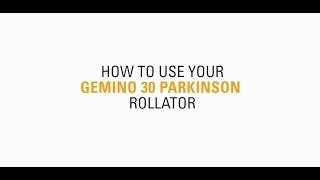 Gemino 30 Parkinson Rollator
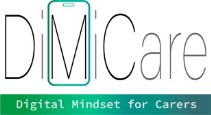 Eksempel på hofteairbag
Ud over Hip Airbag (bælte) har Wolk nu også Wolk Shorts. Et par bukser, som du ikke længere kan tage forkert på. Hoftebeskyttelsen sidder automatisk på det rigtige sted. Materialerne og designet er valgt, så Wolk Shorts giver optimal komfort for bæreren; med let og åndbart materiale. Desuden er funktionen med at beskytte hoften nu endnu mere effektiv.
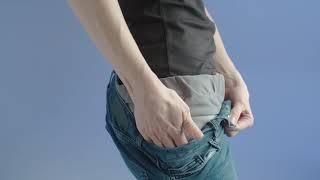 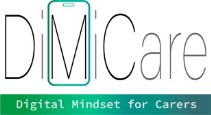 Eksempel GERT!
Sæt dig i aldrende menneskers sted med GERT! GERT står for GERontologisk Testtøj, og oplev konsekvenserne af de begrænsninger, der er forbundet med alderdom.
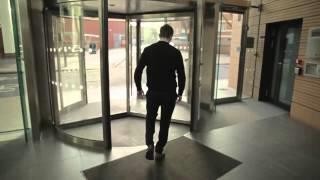 Alderssimuleringsdragter viser sundhedspersonale, hvordan det er at være gammel
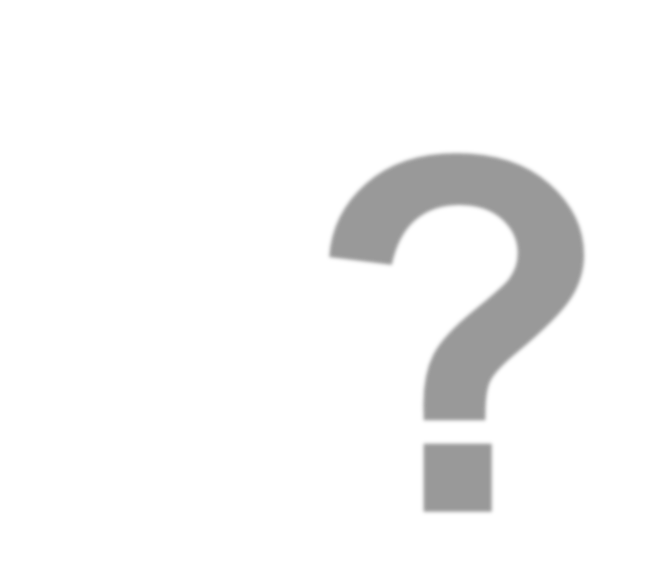 Accept af robotter
Er robotter accep1	teret af patienter
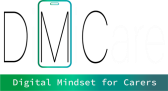 Accept af robotter
Den praktiske succes med robotter afhænger i høj grad af patienterne, og det kan
variere meget afhængigt af individuelle erfaringer og overbevisninger.

Normative overbevisninger, såsom etablerede regler og standarder, der er fastlagt i en
1
påvirker i høj grad befolkningens Hensigt om at bruge en robot.
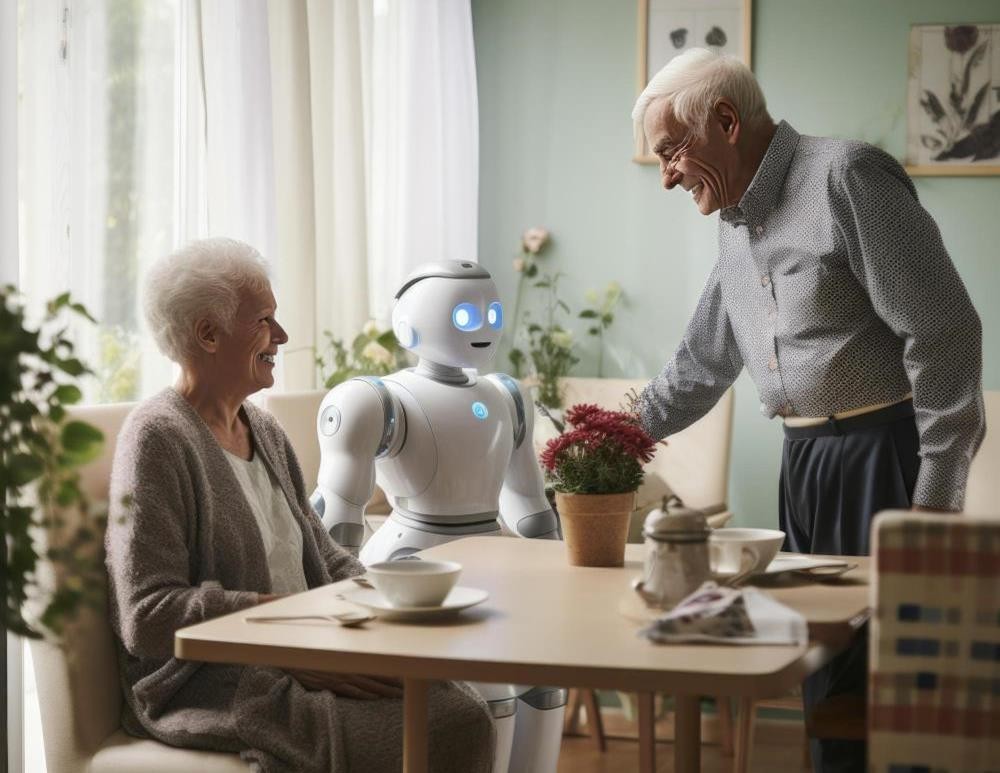 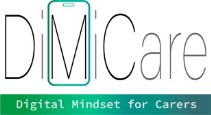 Accept af robotteknologi
Til dato er der observeret mange positive effekter hos mennesker med demens.

Ifølge eksperter bliver plejerobotter først og fremmest accepteret af patienterne, når de giver en klar merværdi.

Hvis en kvinde f.eks. er sengeliggende, og plejerobotten rækker hende et
glas vand eller en avis, forbedrer det hendes personlige autonomi.
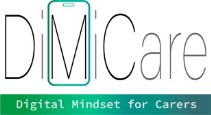 Etiske overvejelser
Robotter, som de fleste andre digitale teknologier, der bruges i plejesektoren, medfører en række etiske spørgsmål om reduceret menneskelig kontakt, krænkelse af privatlivets fred, samtykkeproblemer og tab af frihed.


Det kræver en revurdering af etiske principper som autonomi, ikke at gøre
skade, at gøre godt og retfærdighed.


I modul 5 vil du lære mere om privatliv og etik i denne sammenhæng.
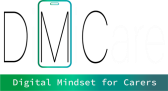 Oplev og lær
Du er nødt til at forstå, hvordan forskellige typer robotteknologi fungerer i sundhedssektoren. Du har allerede set nogle videoer om robotteknologi og fysisk støtte i sundhedssektoren, men nu er det tid til at opleve denne teknologi på egen krop og lære, hvordan man bruger den.
På din skole eller arb1 ejdsplads kan der være materialer til rådighed, som du kan bruge og opleve. Måske er der et teknisk laboratorium eller klasseværelse, hvor du kan øve dig i at bruge disse teknologier.
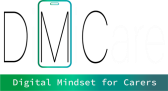 Resumé
Der blev identificeret flere anvendelsesområder for robotter i ældreplejen, herunder f.eks. affektiv terapi, kognitiv træning, social facilitering, ledsagelse, fysiologisk terapi, husholdningsopgaver, personlig pleje, ledsageopgaver og kommunikationsopgaver.
Selvom robotter måske ikke løser problemet med mangel på sygeplejersker, kan de i fremtiden lette dine rutineopgaver som plejepersonale ved at hjælpe med løft og forflytninger af patienter eller levere forfriskninger.
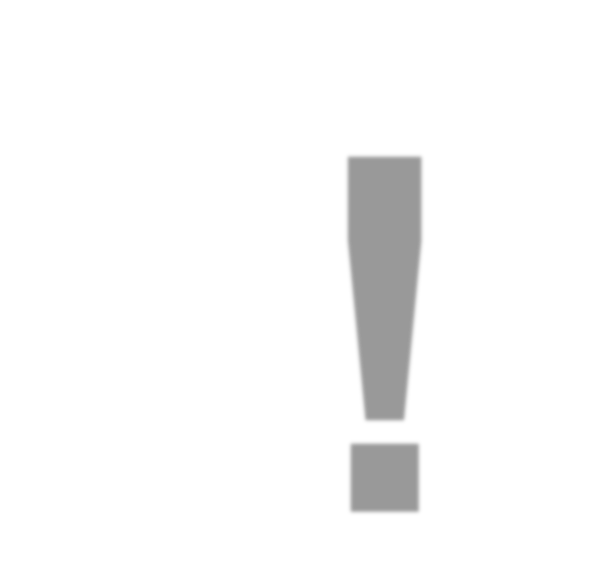 Øvelse i selvrefleksion
Tid til Selvrefleksion
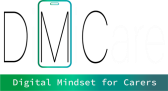 Øvelse i selvrefleksion
Dernæst vil du se spørgsmål, der er relateret til indholdet i denne enhed.

Reflektér over spørgsmålene, og besvar dem skriftligt i din (digitale) dagbog!
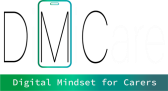 Øvelse i selvrefleksion
Hvilke værktøjer og robotteknologier tror du, at du som vicevært ville
have gavn af i dit arbejde? Hvorfor tror du, de ville være nyttige?

Hvordan kan robotteknologi og fysisk støtte bidrage til at forbedre kvaliteten af plejeydelser og arbejdsforholdene i plejesektoren?
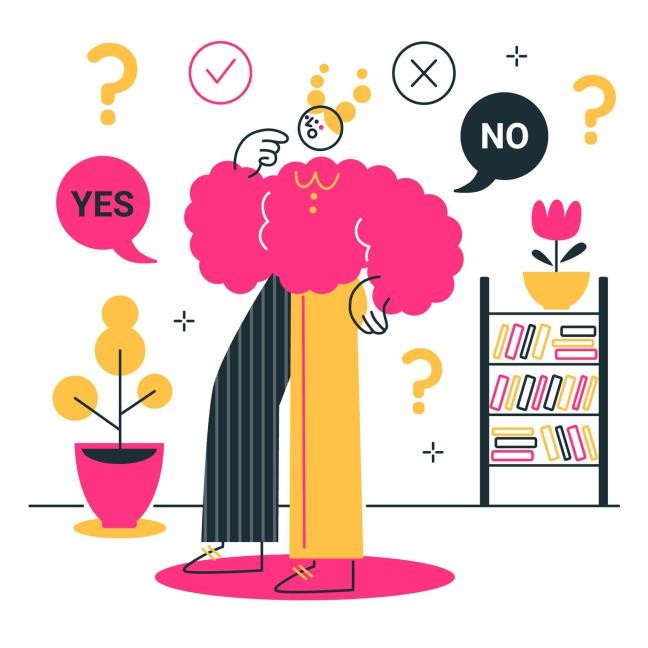 Hvor sikker føler du dig i brugen af de værktøjer og robotteknologier, du har til rådighed? Er der områder, hvor du føler, at du har brug for mere træning? Hvis ja, hvilke områder?
1
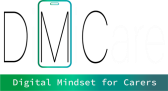 Tillykke, du har gennemført enhed 4 i modul
3.
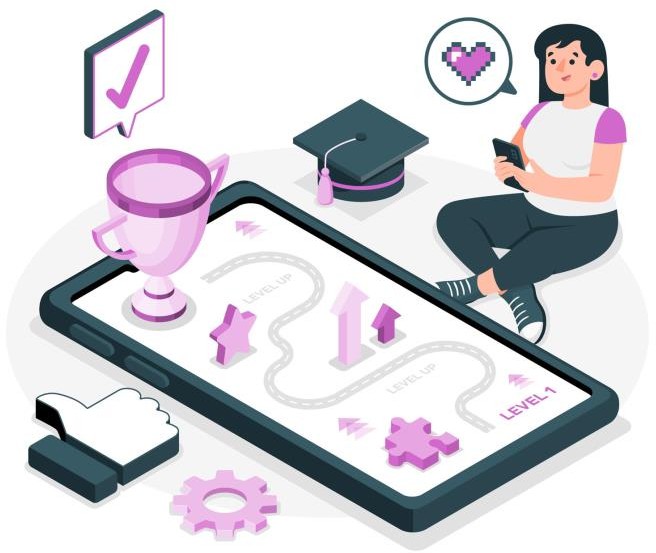 Godt klaret!
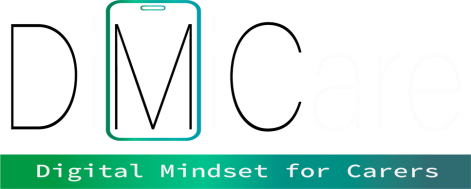 Denne læringsenhed er udviklet som en del af et Erasmus+ KA2-projekt DiMiCare og er finansieret med støtte fra Den Europæiske Union. Arbejdet er beregnet til uddannelsesmæssige formål og er licenseret under Creative Commons Attribution-NonCommercial-ShareAlike 4.0 International License @ The DiMiCare Consortium (undtagen for refererede skærmbilleder og indhold).
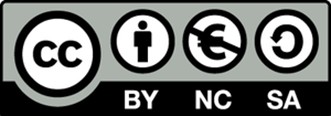 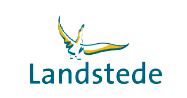 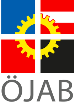 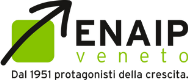 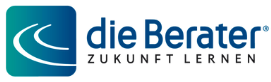 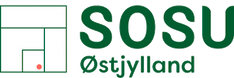 Finansieret af Den Europæiske Union. Synspunkter og meninger, der udtrykkes, er dog kun forfatternes og afspejler ikke nødvendigvis Den Europæiske Unions eller OeAD-GmbH's synspunkter. Hverken Den Europæiske Union eller den
bevilgende myndighed kan holdes ansvarlige for dem.
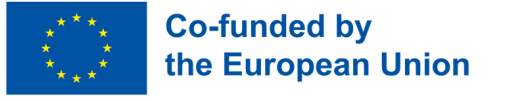 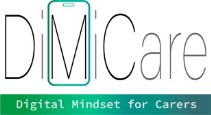 Liste over referencer
Hjælpende robotter til aktiviteter i dagligdagen (2023): https://www.washington.edu/doit/programs/accessengineering/adept/adept-accessibility- briefs/assistive-robotics-activities-daily
Bartneck et al (2021): An Introduction ot Ethics in Robotics and AI. Anvendelsesområder for AI: https://www.researchgate.net/publication/343611471_Application_Areas_of_AI Chatzoglou et al (2023): Factors Affecting Acceptance of Social Robots Among Prospective Users; i: International Journal of Robotics. https://link.springer.com/article/10.1007/s12369-023-01024-x
Navelrobotics (2023). Hvad er en social robot? https://navelrobotics.com/en/social-robots/
1
Paro. Terapeutisk robot: https://www.paroseal.co.uk/
Opsøgende forskning (2020): Sociale robotter - et nyt perspektiv i sundhedsvæsenet: https://researchoutreach.org/articles/social-robots-new-perspective-healthcare/